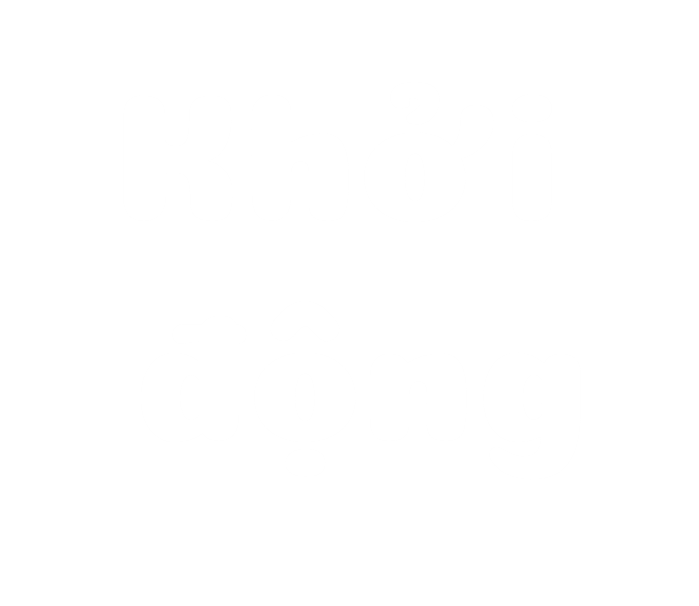 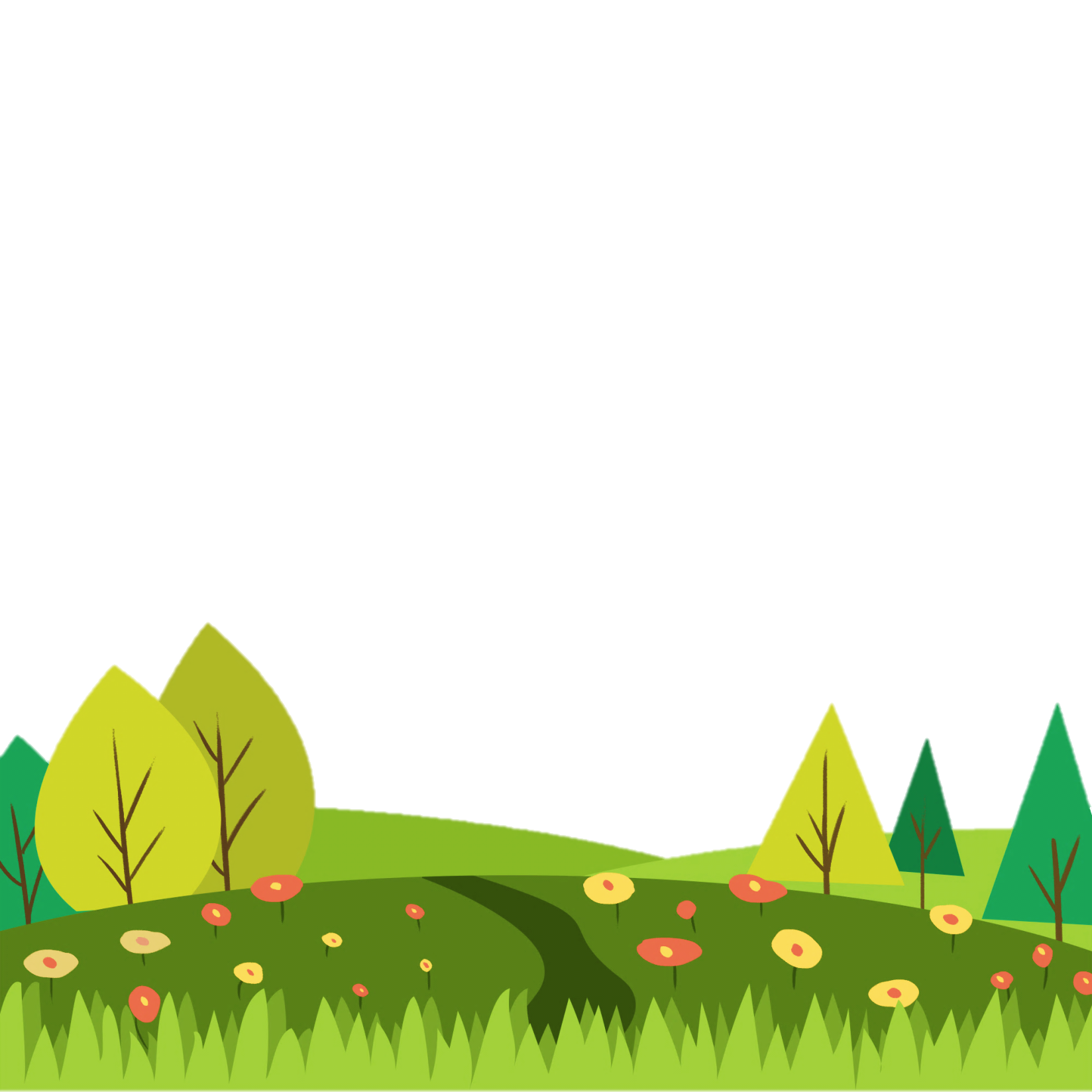 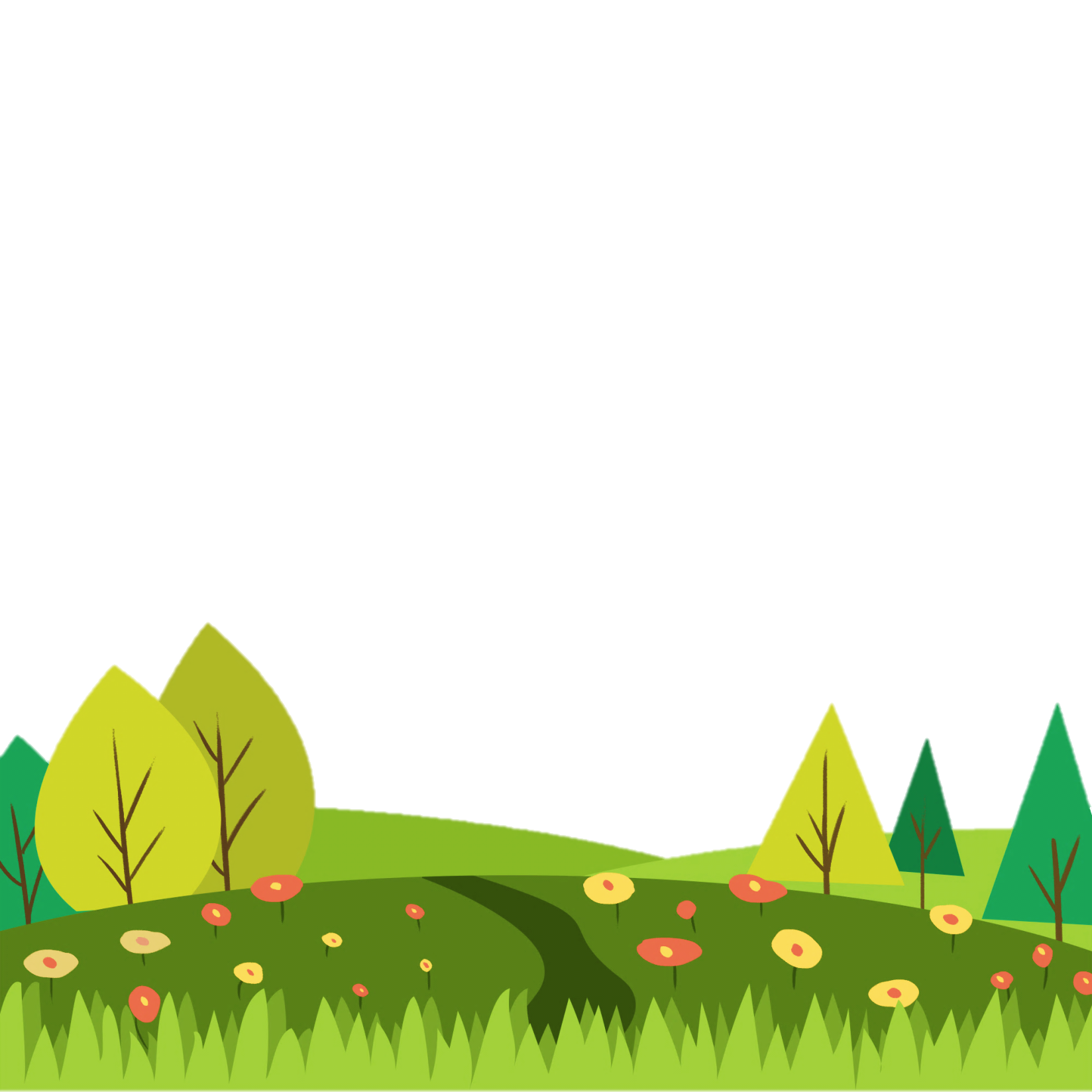 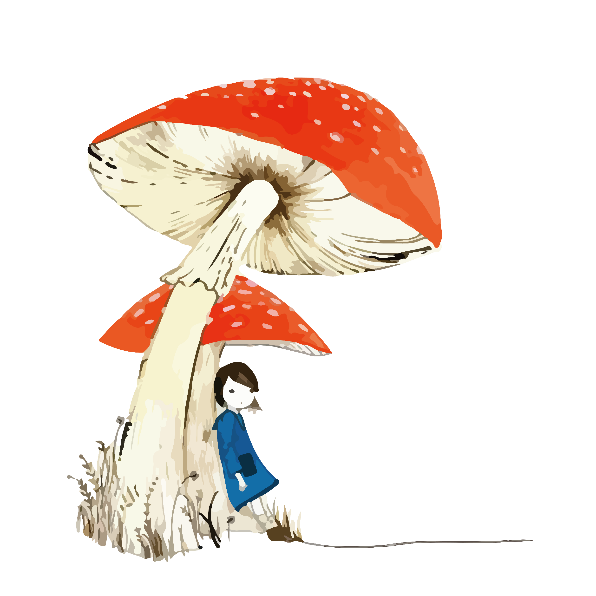 Chăm sóc cây táo
Nêu cách cộng 9 với một số?
Nêu cách cộng 8 với một số?
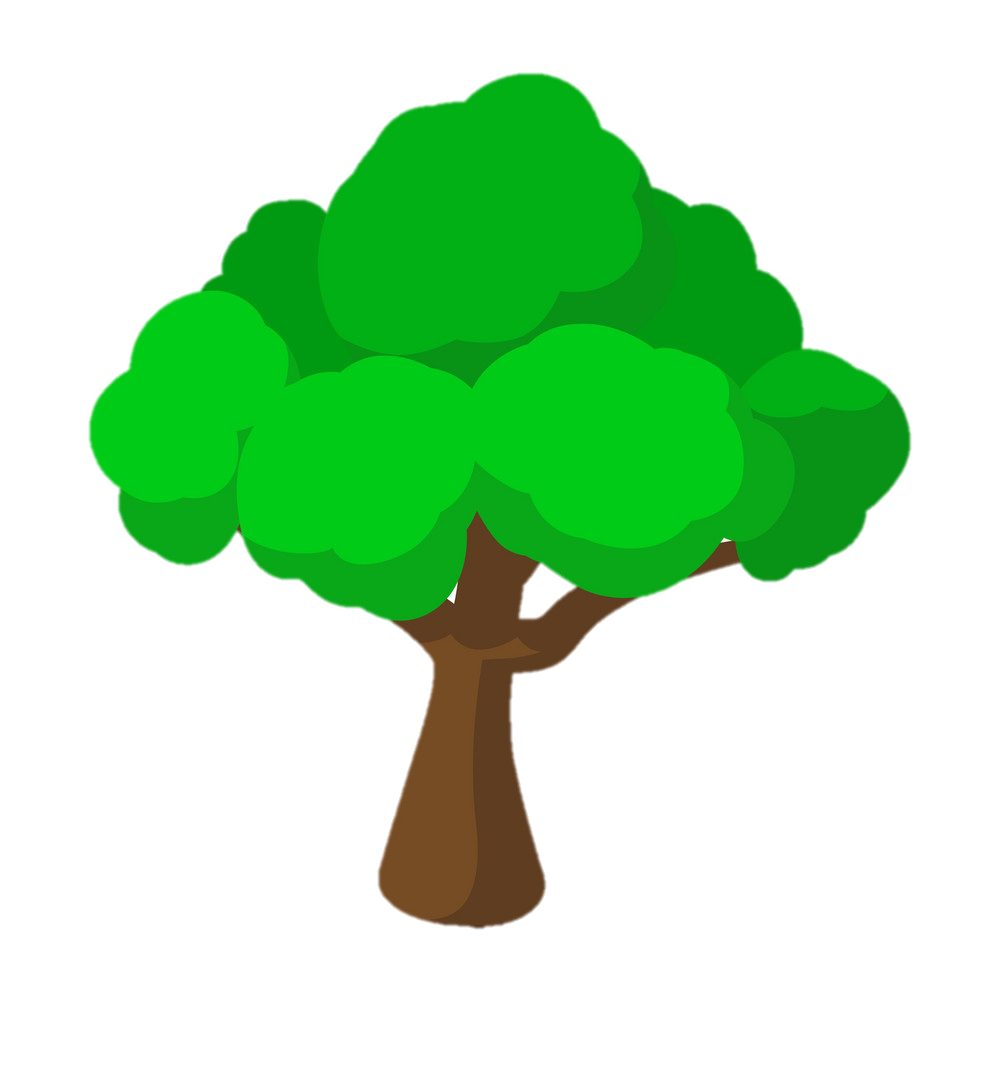 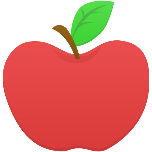 11
8+3=
11
9+2=
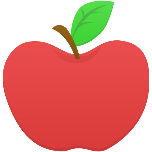 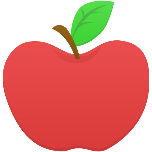 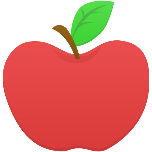 15
8+5=
13
9+6=
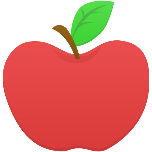 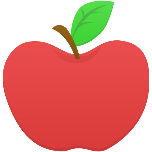 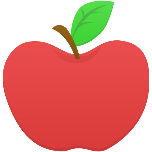 17
8+6=
14
9+8=
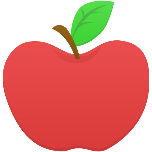 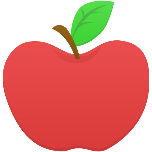 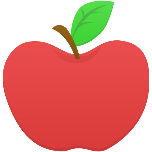 7+     =10
6+     =10
18
8+8=
16
9+9=
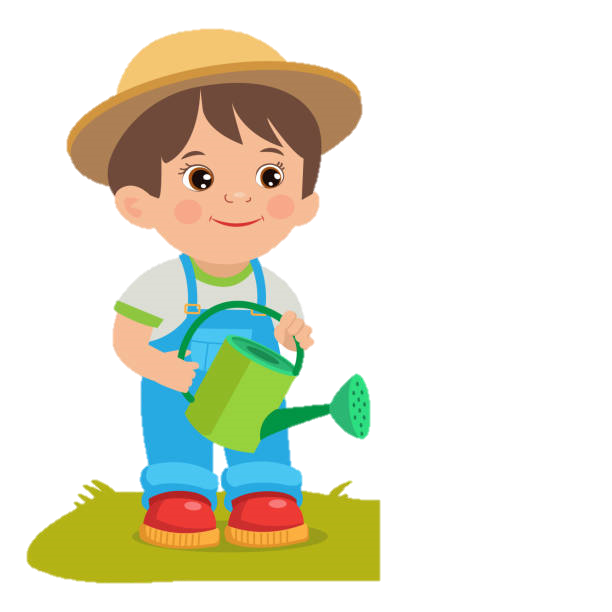 3
4
Thứ Năm ngày 21 tháng 10 năm 2021
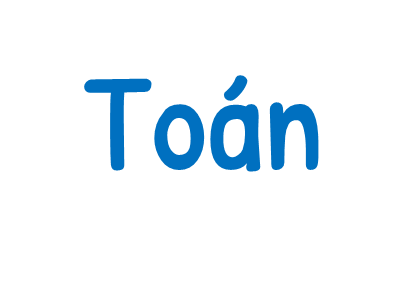 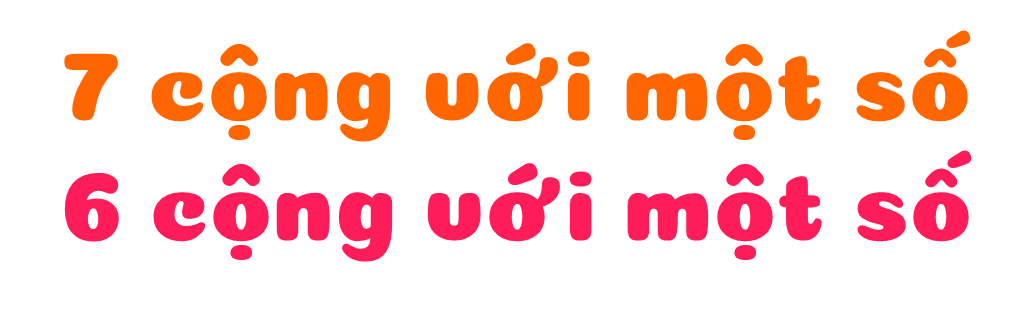 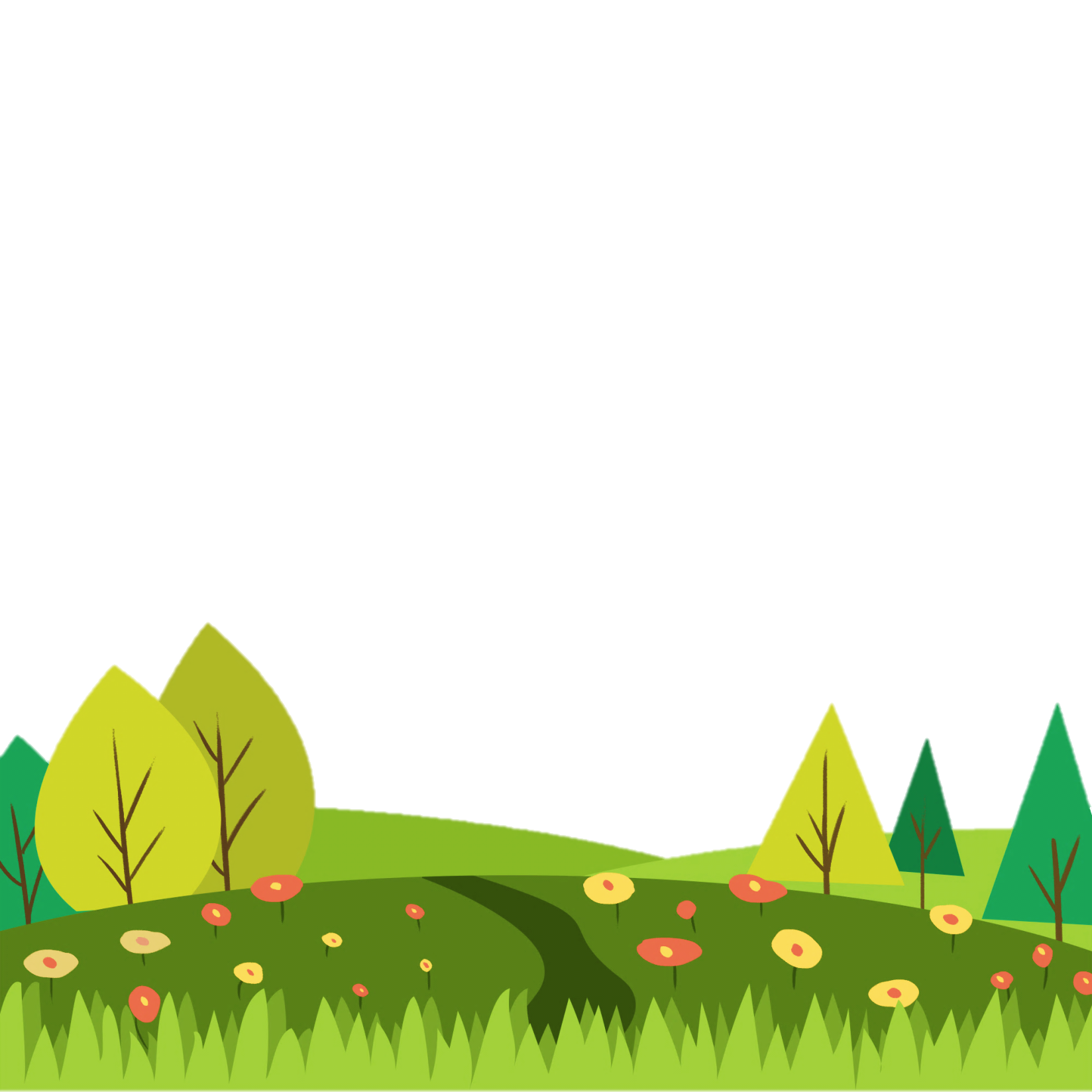 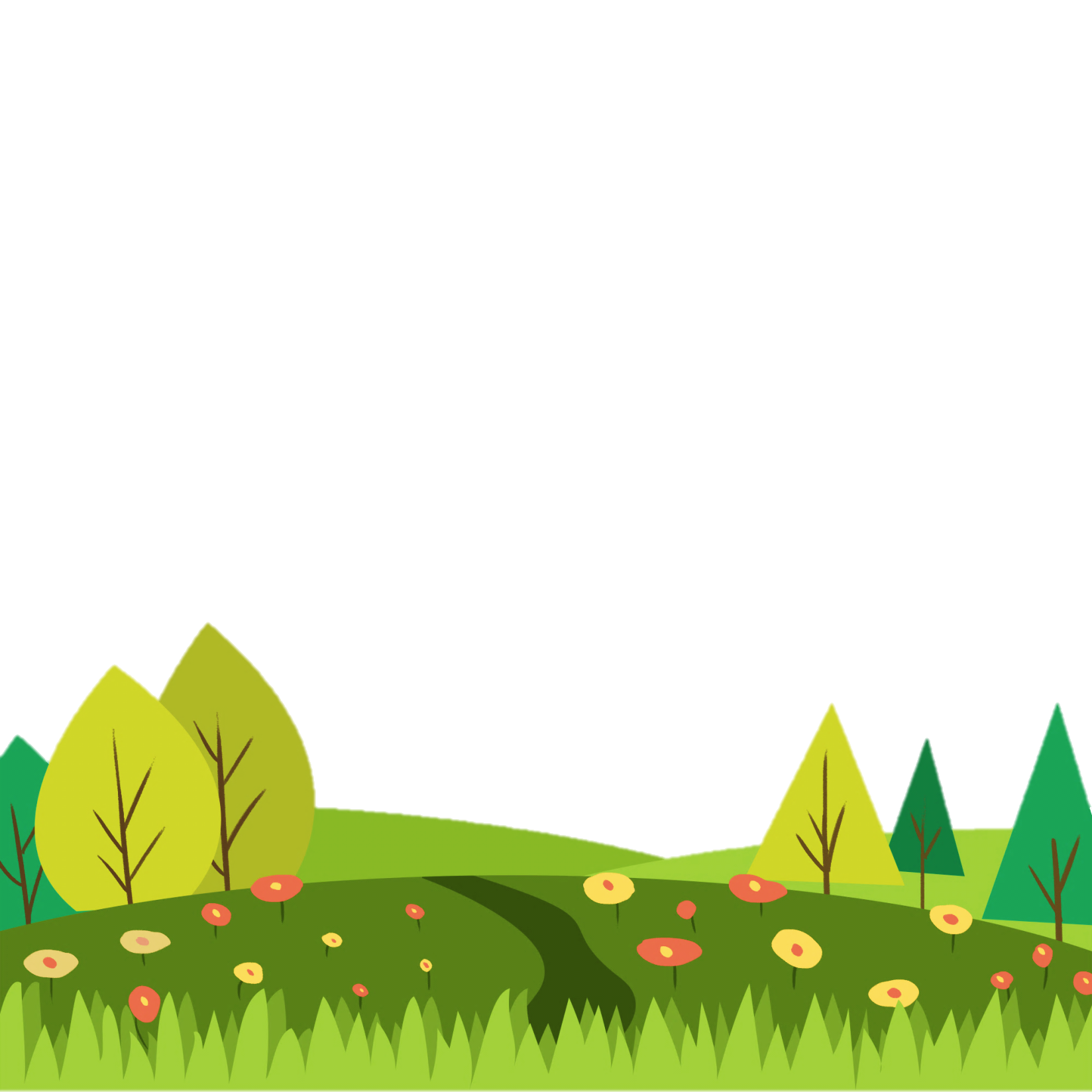 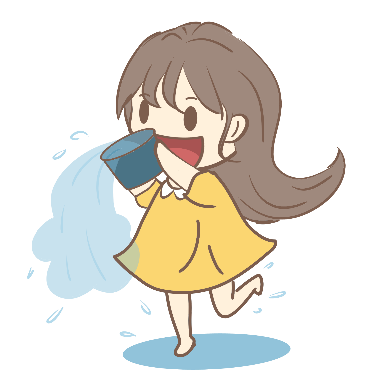 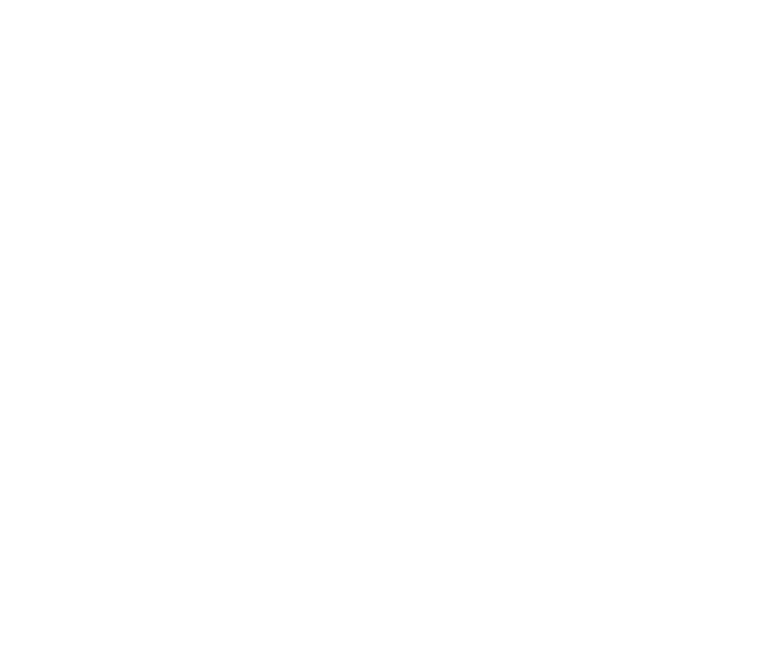 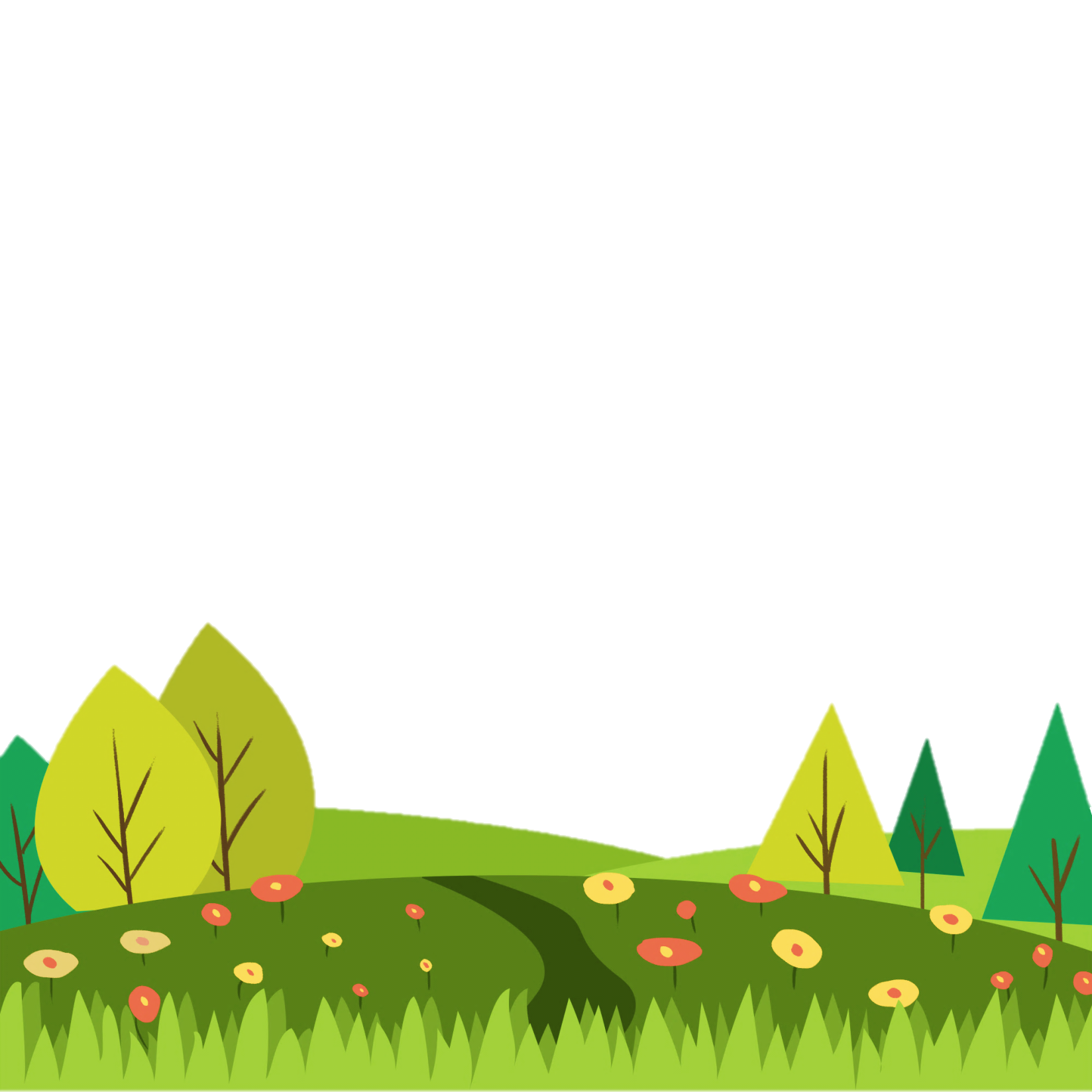 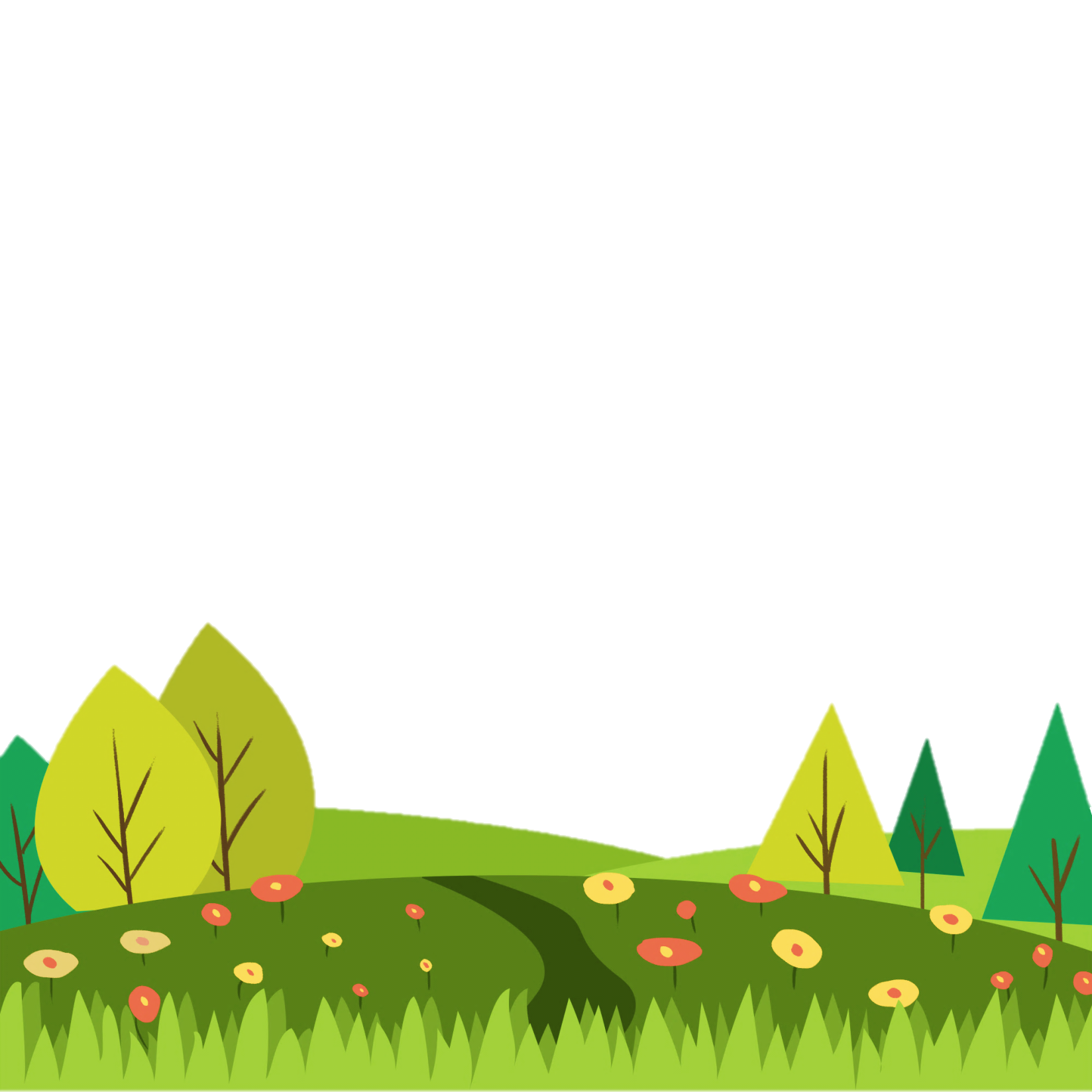 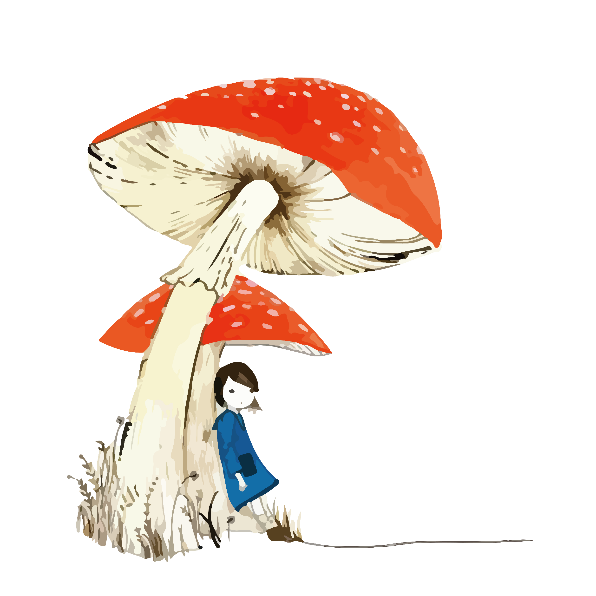 7 + 5 = ?
12
Tính
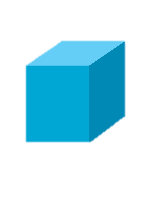 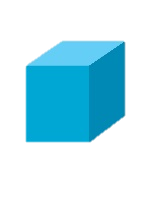 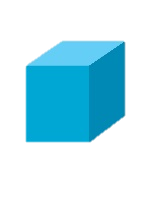 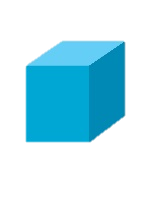 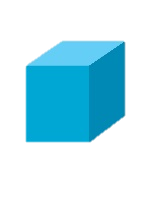 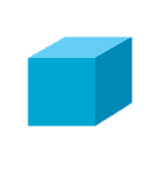 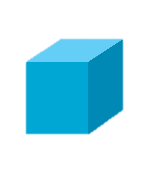 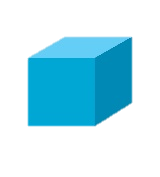 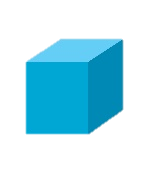 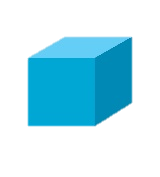 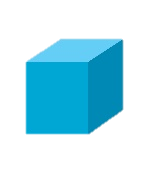 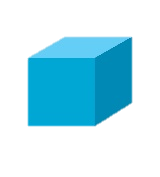 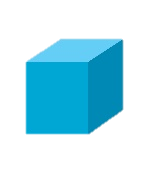 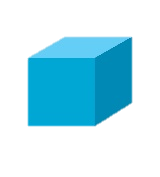 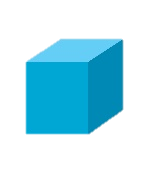 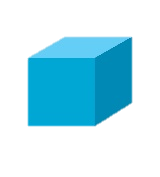 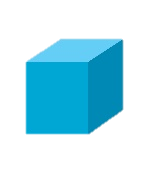 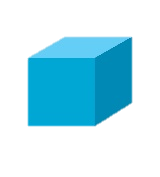 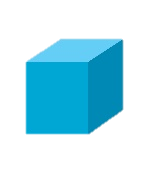 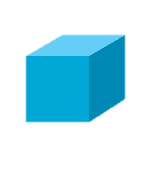 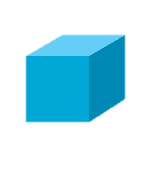 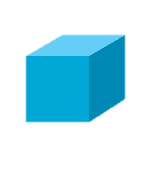 2 đơn vị
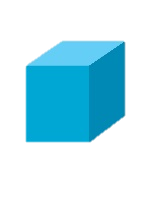 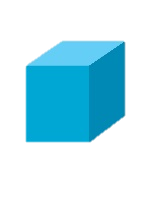 1 chục
12
7 + 5 = ?
12
Vì sao tách 3 
ở số sau?
Gộp cho đủ chục
7 + 3 = 10
7  +
5
3
2
10 + 2 = 12
Cộng với số còn lại
6 + 5 = ?
11
Tính
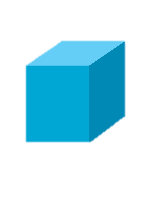 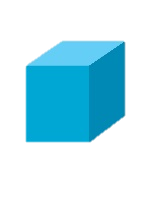 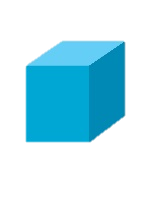 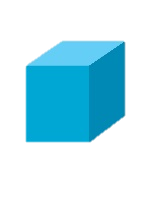 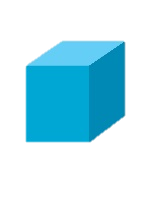 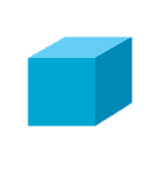 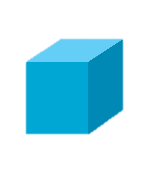 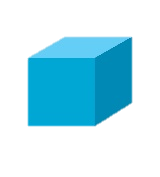 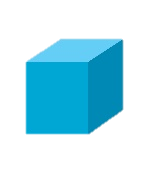 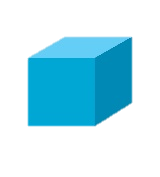 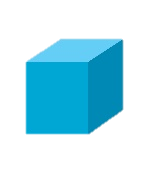 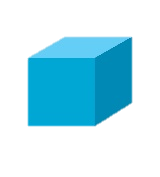 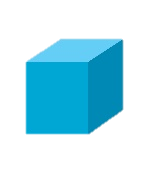 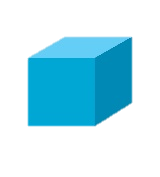 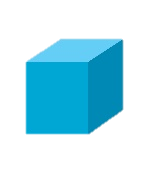 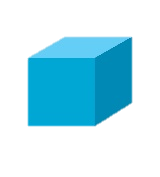 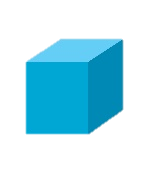 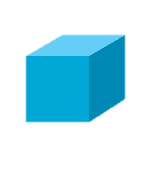 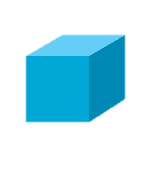 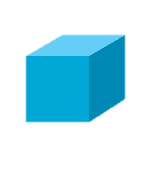 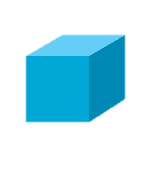 1 đơn vị
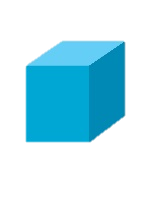 1 chục
11
6 + 5 = ?
11
Vì sao tách 4 
ở số sau ?
Gộp cho 
đủ chục
6 + 4 = 10
6  +
5
4
1
10 + 1 = 11
Cộng với số còn lại
Cách cộng các số qua 10 trong phạm vi 20
Gộp lại cho đủ chục rồi cộng với số còn lại
9 cộng với một số
9 cộng 1 rồi cộng với một số
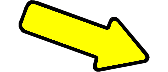 8 cộng 2 rồi cộng với một số
8 cộng với một số
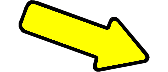 7 cộng 3 rồi cộng với một số
7 cộng với một số
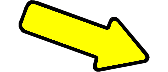 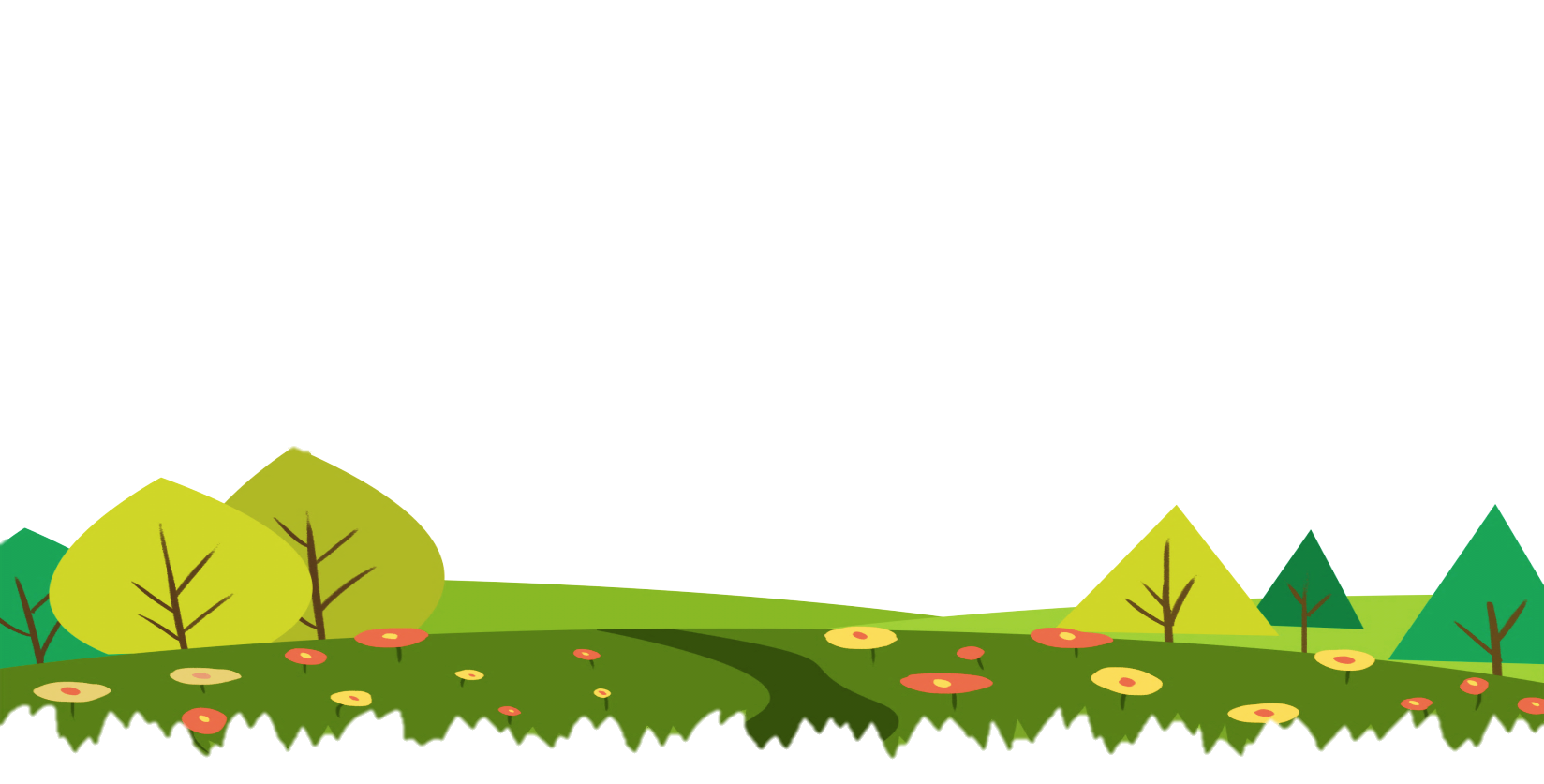 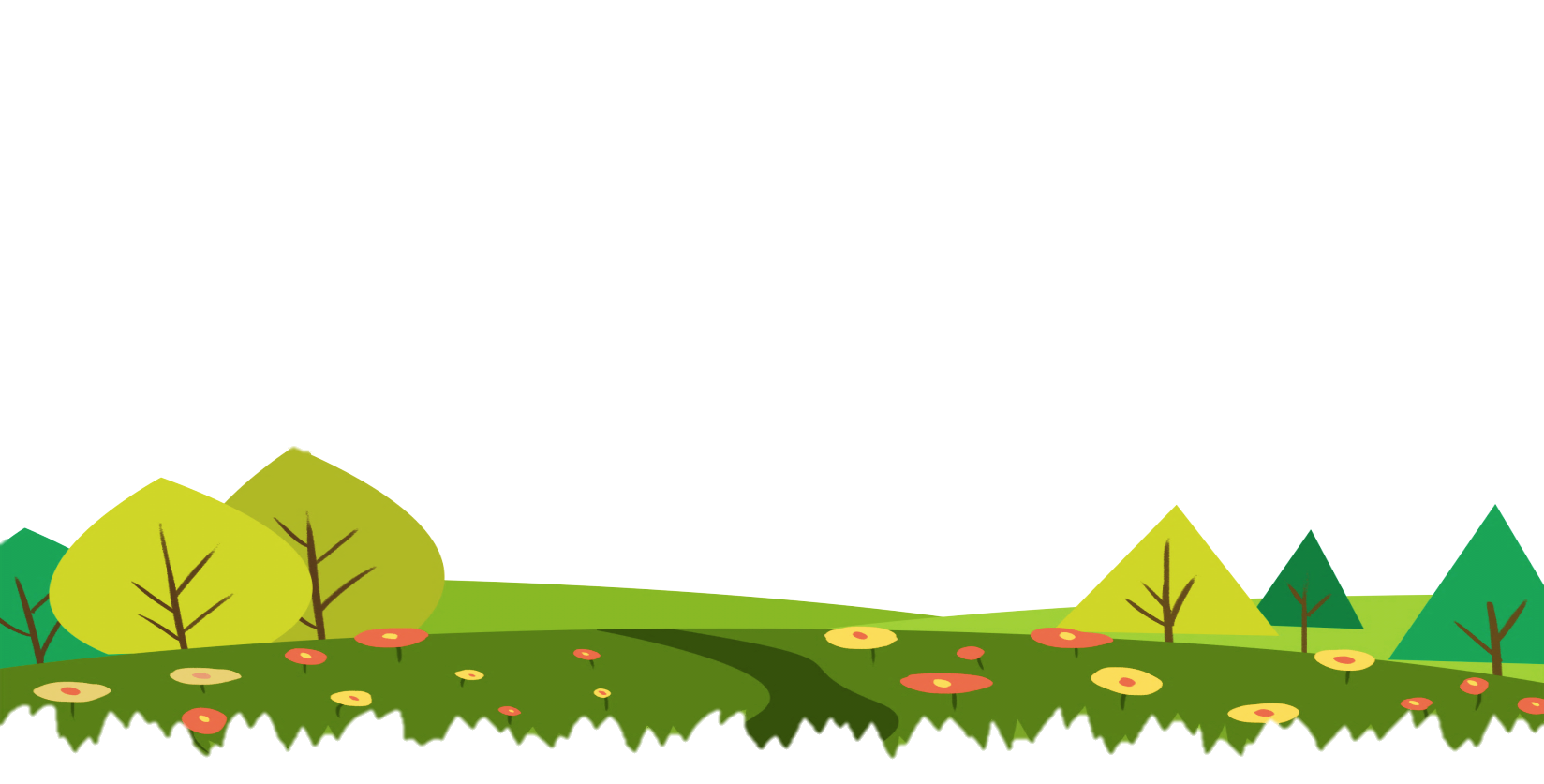 6 cộng 4 rồi cộng với một số
6 cộng với một số
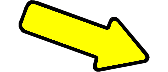 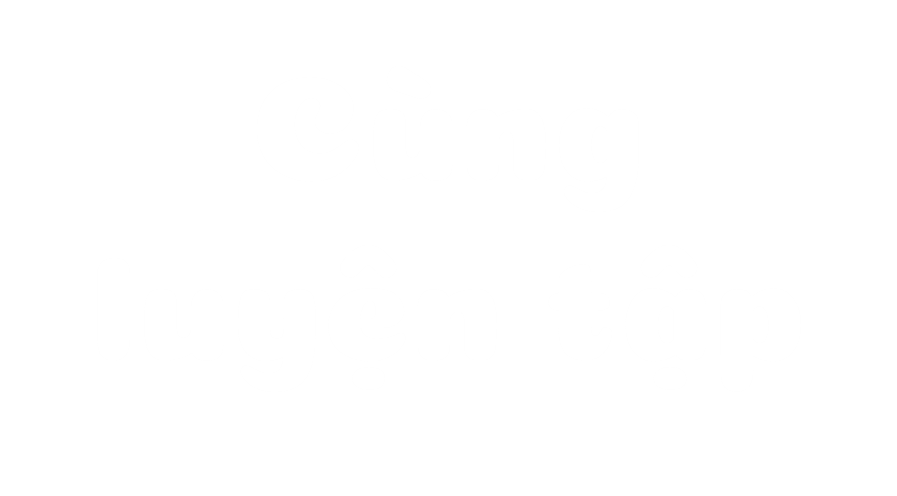 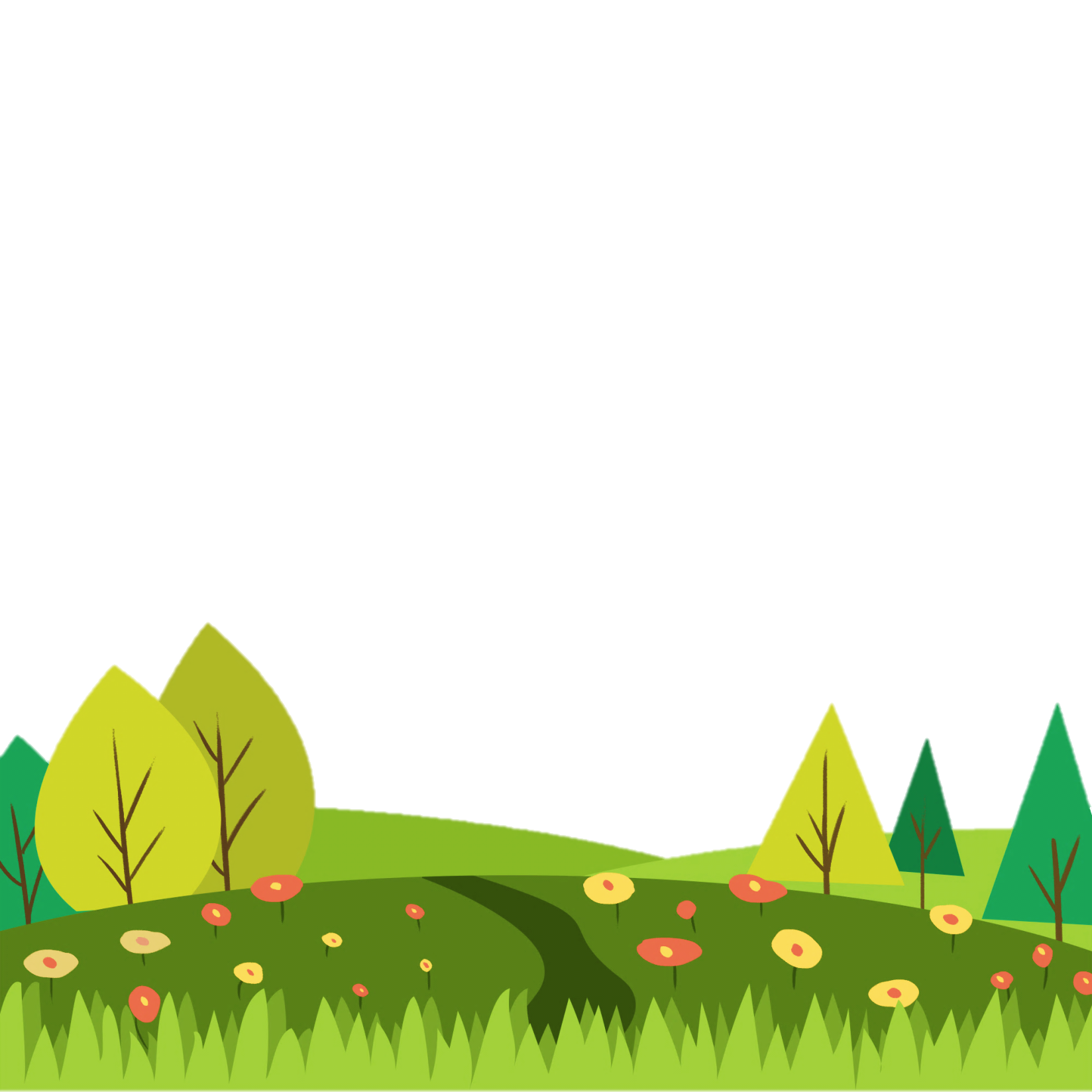 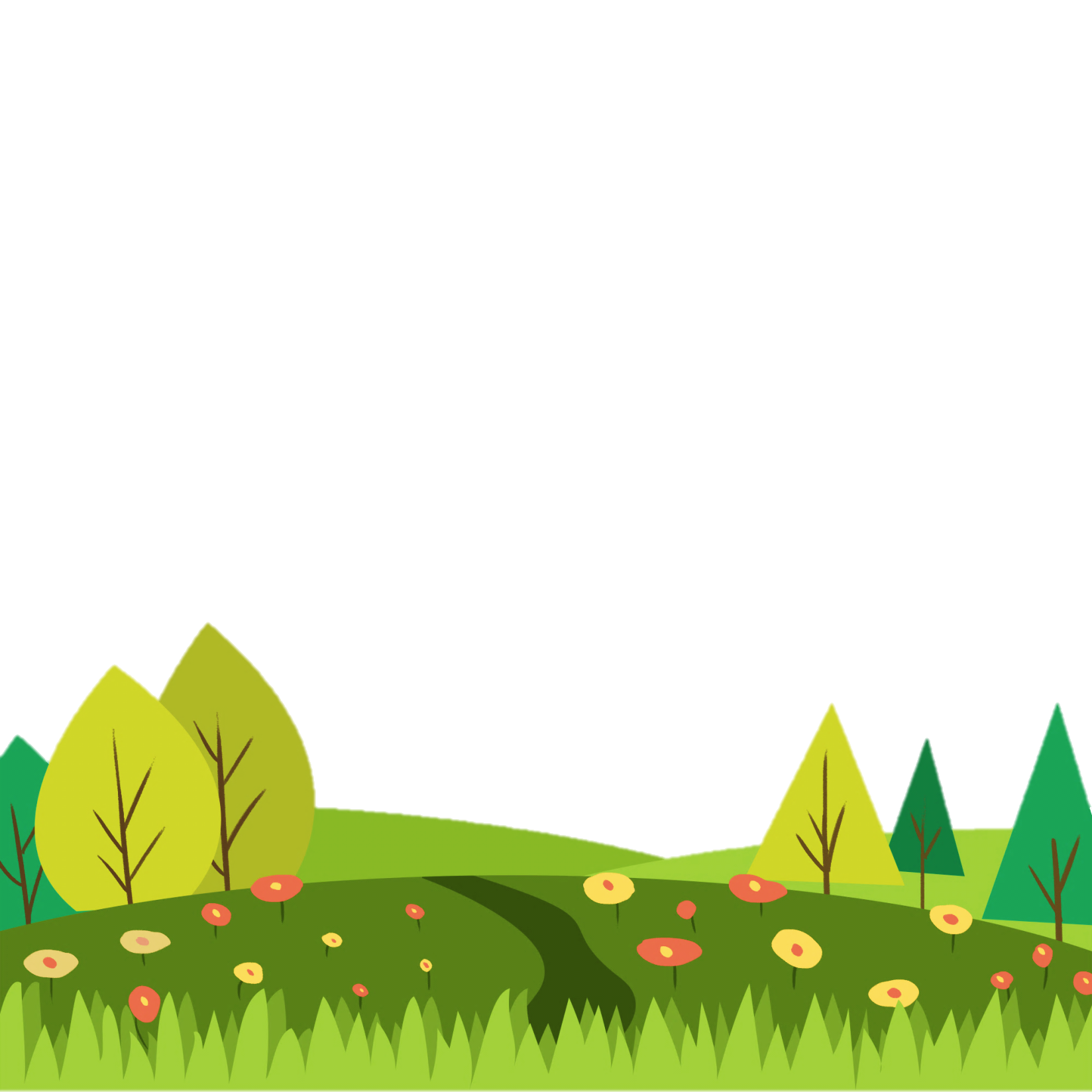 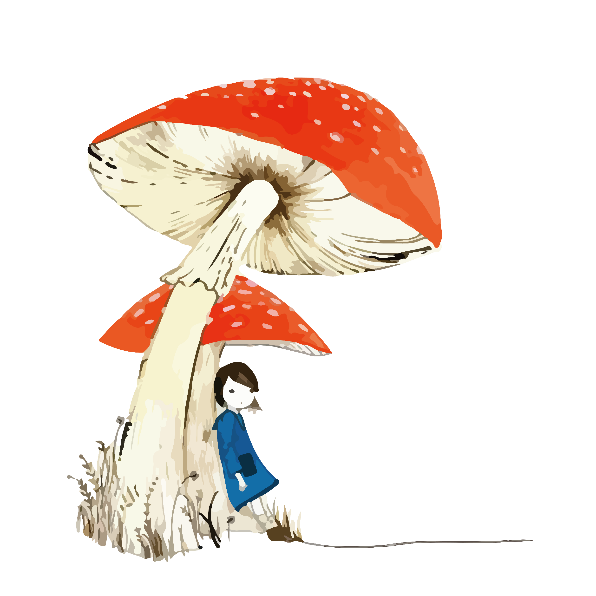 Số?
1
?
4
?
3
a)
7 + 4 = 7 + …. + 1
b)
6 + 5 = 6 + …. + 1
?
3
1
?
?
4
3
6 + 6 = 6 + …. + 2
7 + 7 = 7 + …. + 4
2
Tính nhẩm
7 + 4
7 + 5
6 + 6
7 + 7
7 + 6
6 + 5
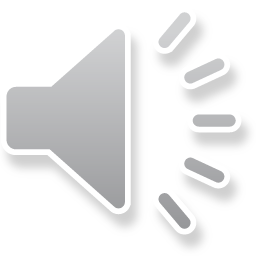 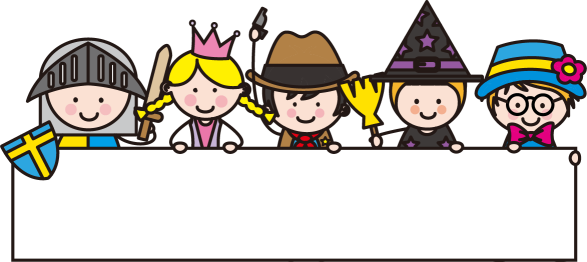 12
7+5=
6+5=
11
7+4=
7+6=
2
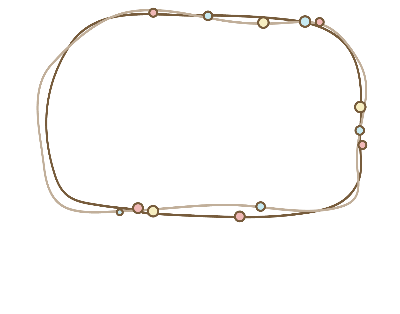 11
13
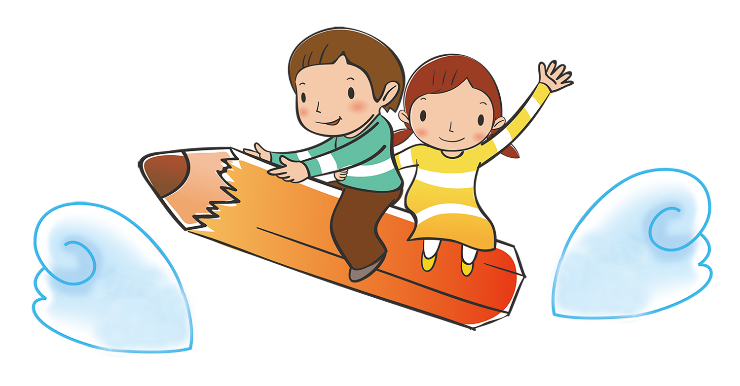 Truyền điện
12
6+6=
7+7=
14
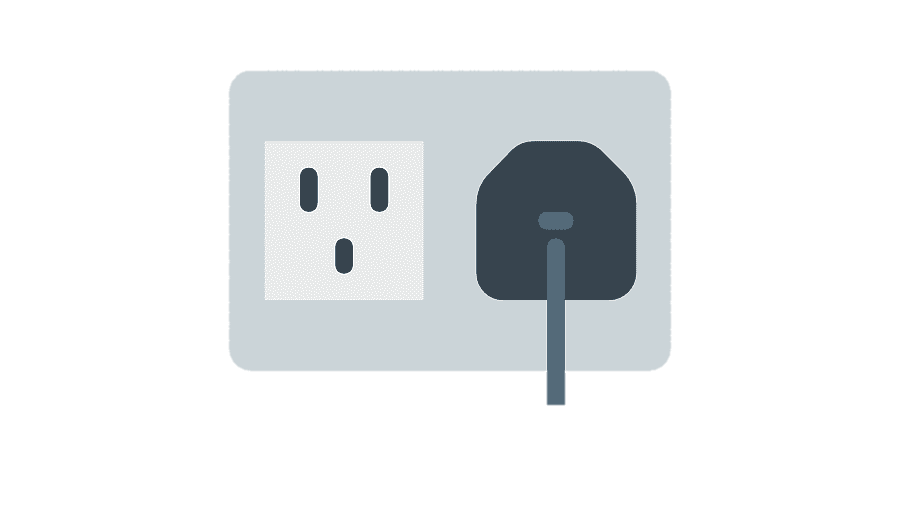 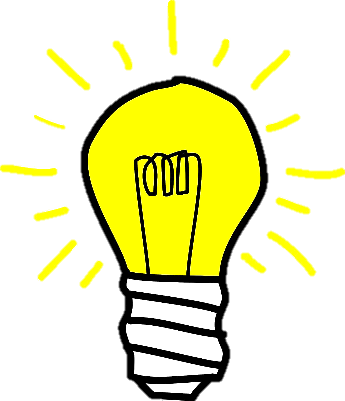 Hoan hô! 
Các bạn thật tuyệt vời!
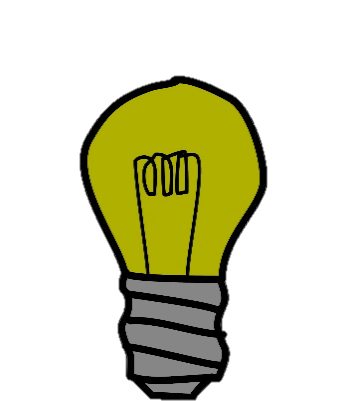 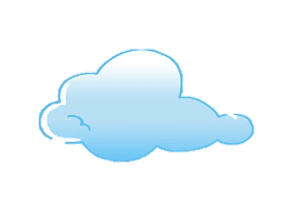 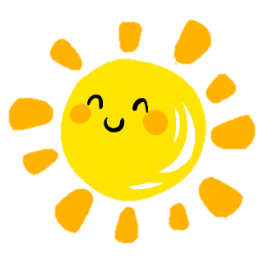 3
Tính để tìm mèo con cho mèo mẹ
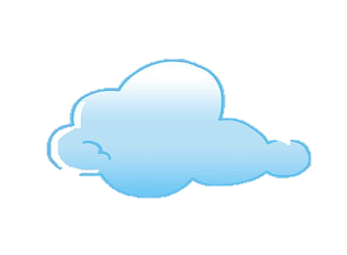 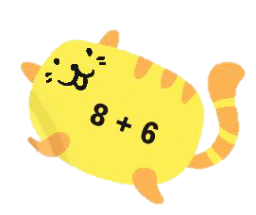 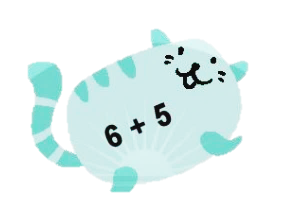 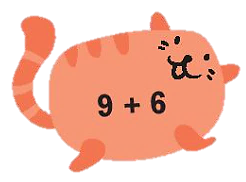 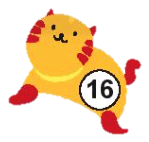 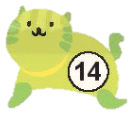 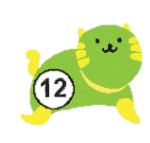 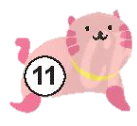 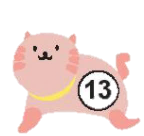 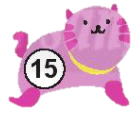 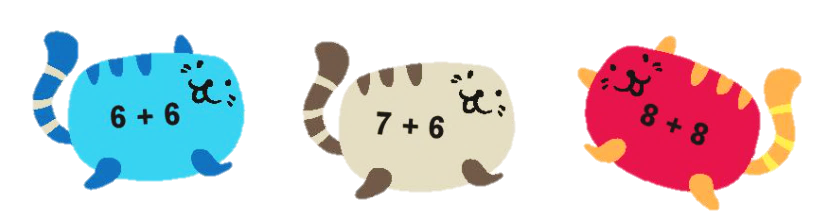 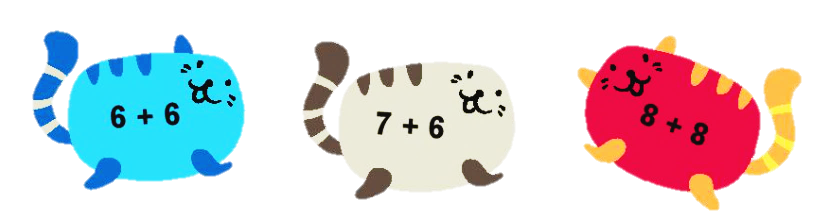 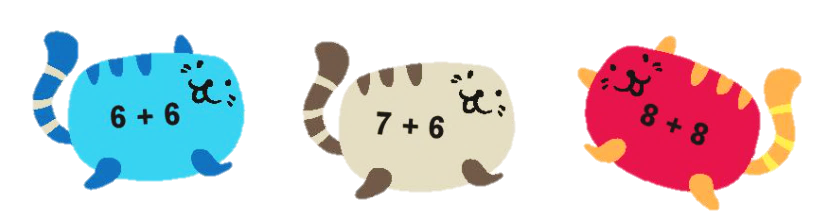 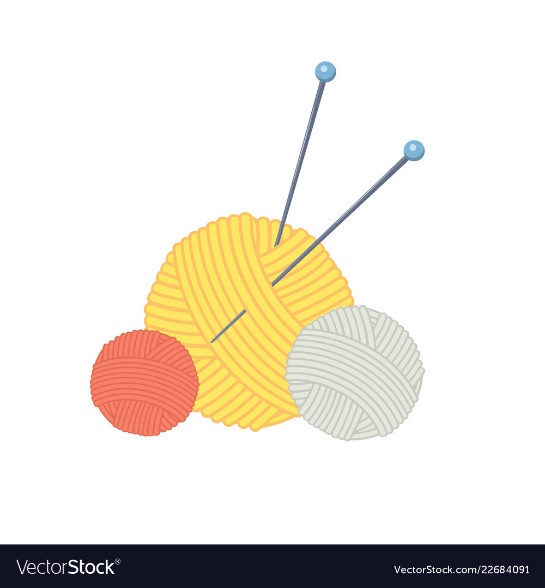 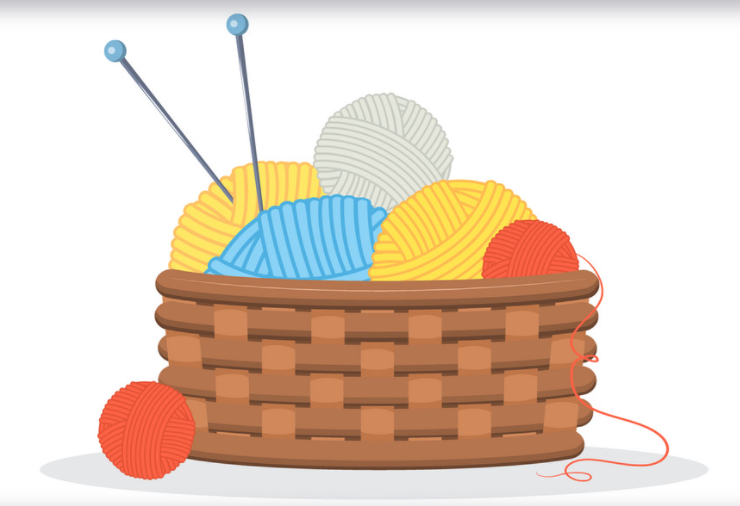 [Speaker Notes: Kích vào mèo mẹ để tìm mèo con]
4
Viết phép tính (theo mẫu)
+   = 14
= 14
9
5
5
+
9
So sánh kết quả của 
2 phép tính trên
9 + 5 = 5 + 9
4
Viết phép tính (theo mẫu)
Mẫu
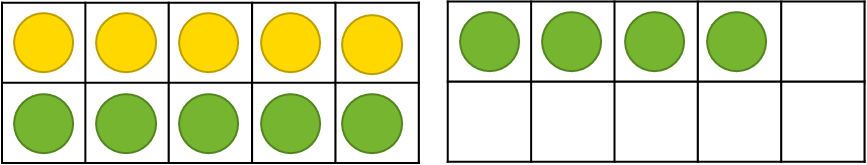 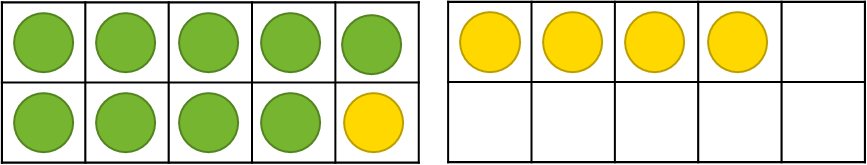 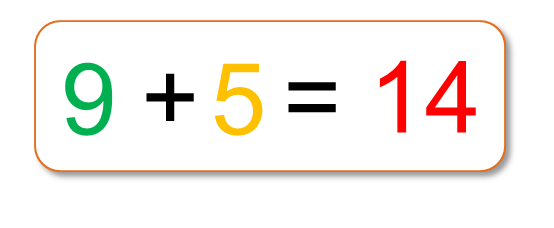 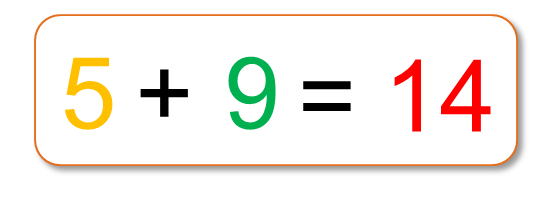 a)
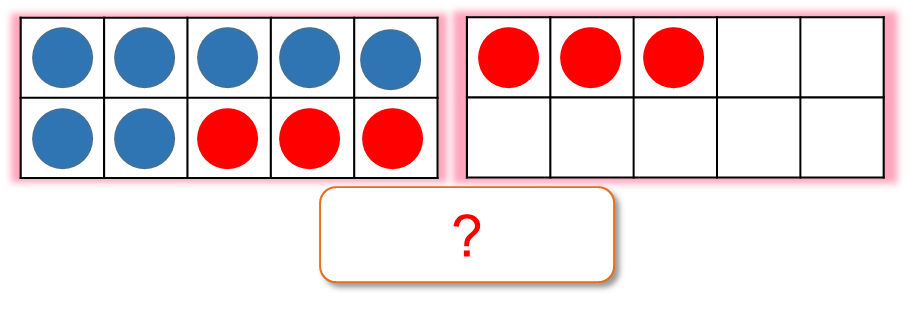 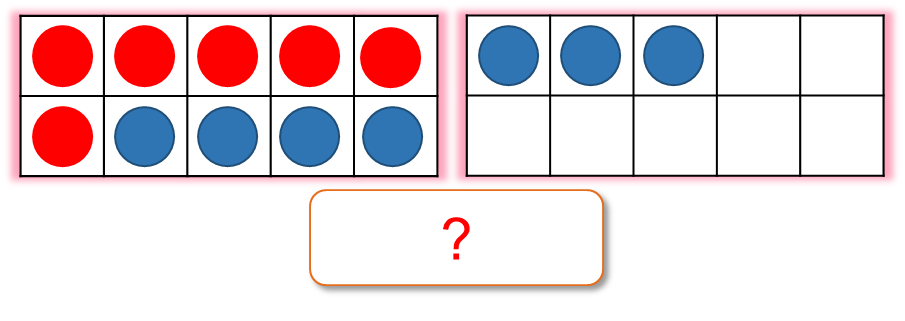 b)
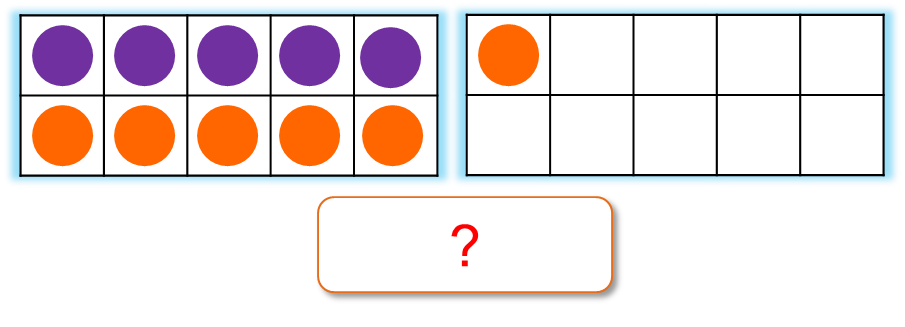 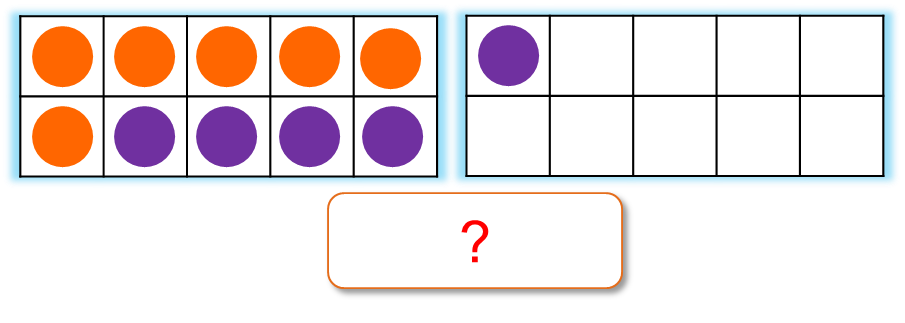 4
Viết phép tính (theo mẫu)
a)
7 + 6 = 13
?
6 + 7 = 13
?
7 + 6 = 6 + 7
4
Viết phép tính theo mẫu
a)
?
6 + 5 = 11
5 + 6 = 11
?
6 + 5 = 5 + 6
5
Tính nhẩm
4 + 9
3 + 8
8 + 9
6 + 7
7 + 8
5 + 7
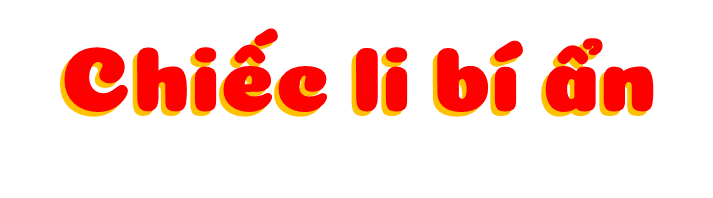 2
3
1
5
6
4
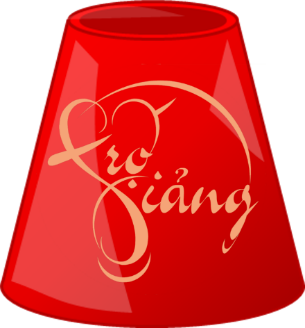 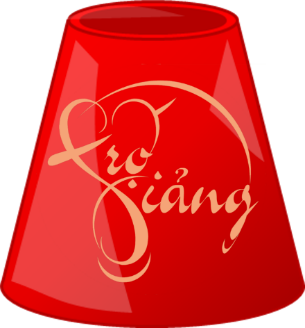 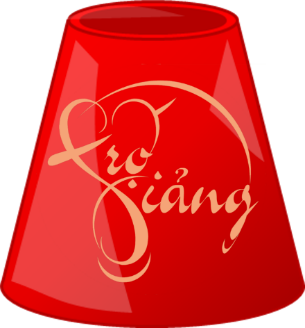 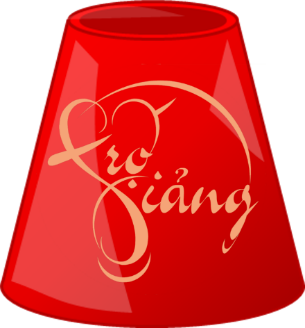 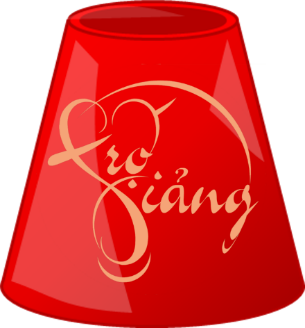 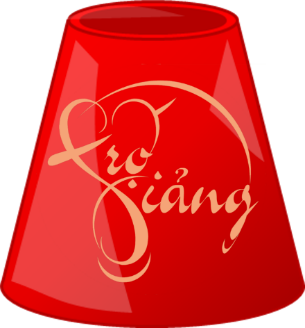 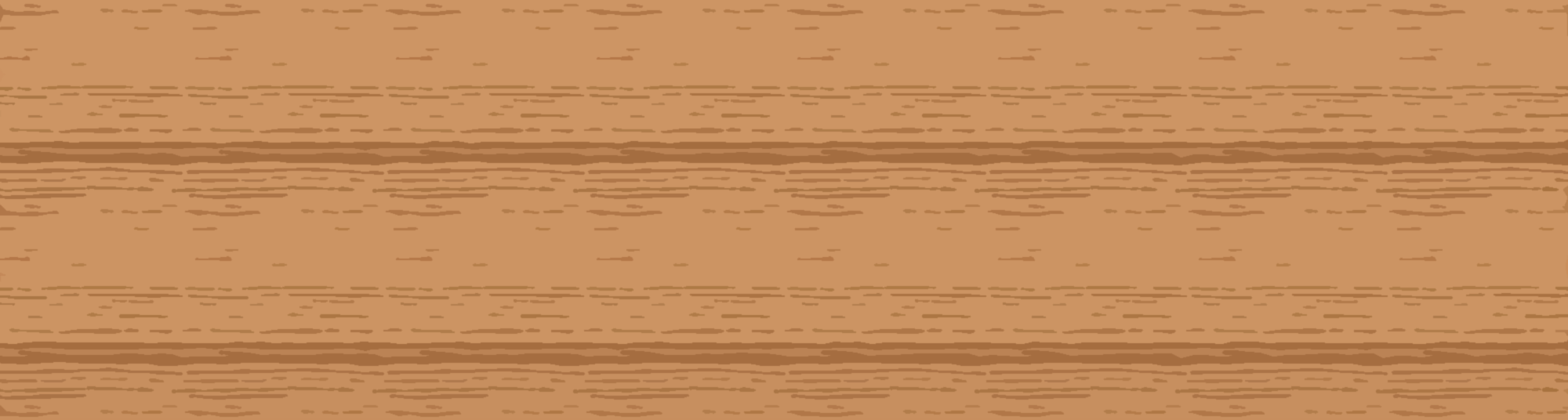 Bắt đầu
4 + 9
7 + 8
5 + 7
8 + 9
6 + 7
3 + 8
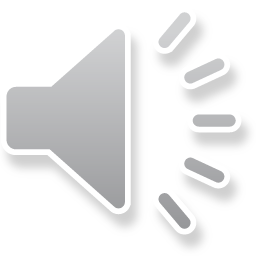 Chúc mừng các bạn đã hoàn thành trò chơi
1
2
3
5
6
4
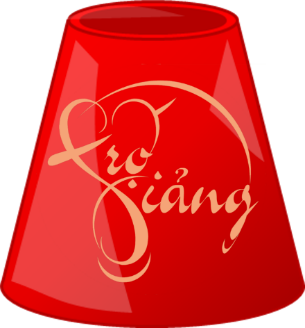 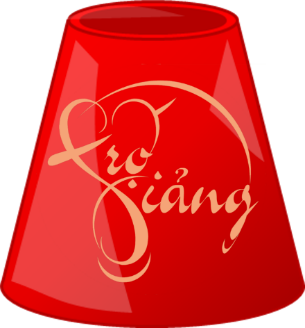 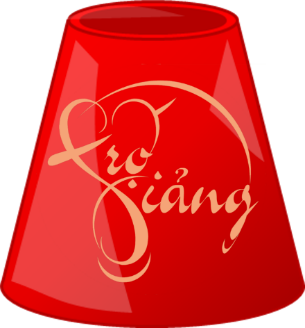 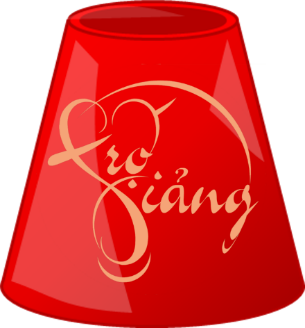 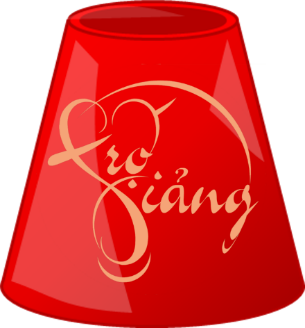 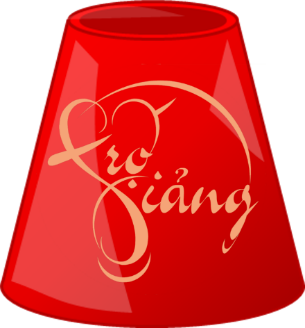 4 + 9
7 + 8
5 + 7
6 + 7
8 + 9
3 + 8
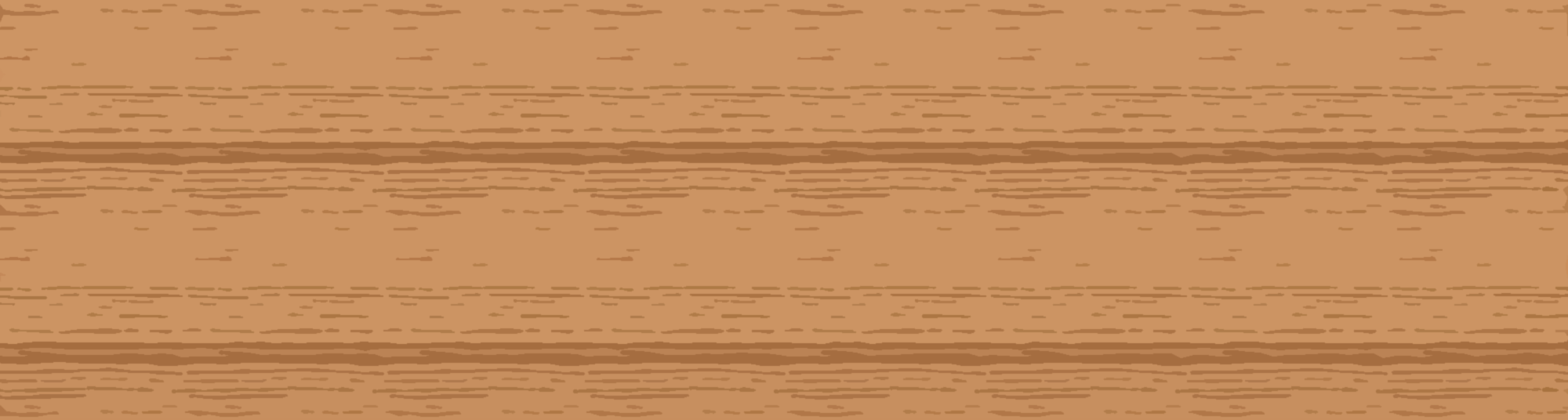 = 11
= 13
= 15
= 12
= 13
= 17
[Speaker Notes: Kích vào li để hiện phép tính. Kích vào phép tính hiện kết quả]
6
>
=
?
?
5 + 8
8 + 3
5 + 7
…
7 + 5
…
>
?
13
=
11
<
<
=
?
?
6 + 8
8 + 6
9 + 2
3 + 9
…
…
12
11
7
Hai đĩa nào có tổng số quả chuối là 12?
8
6
7
5
6
4
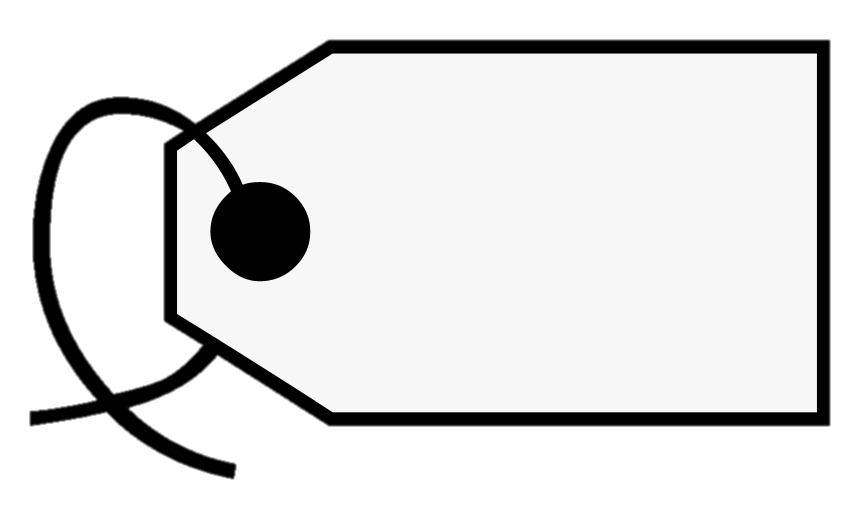 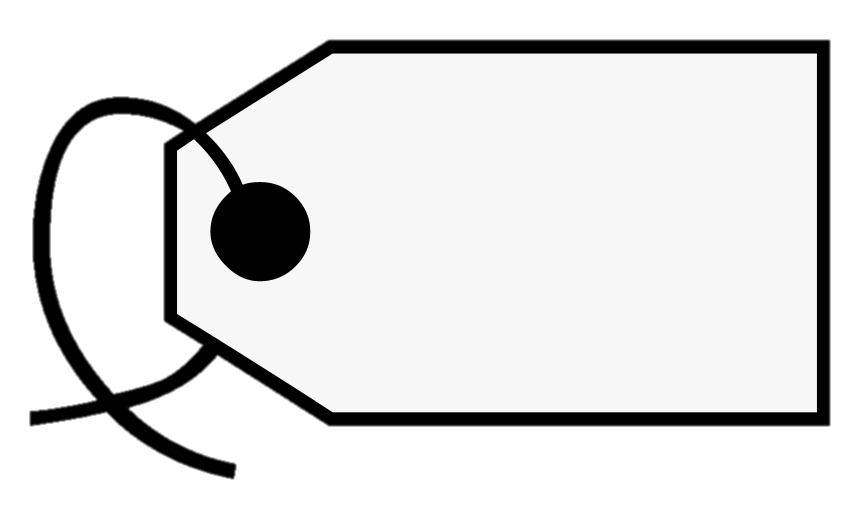 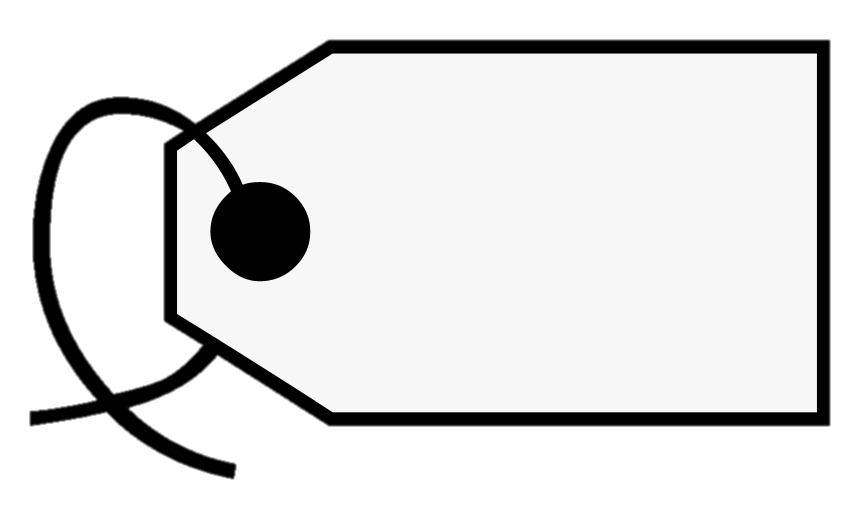 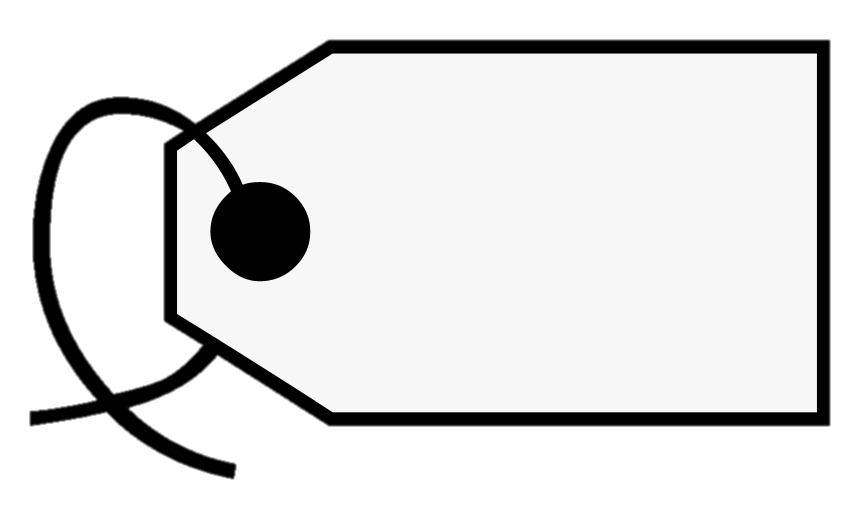 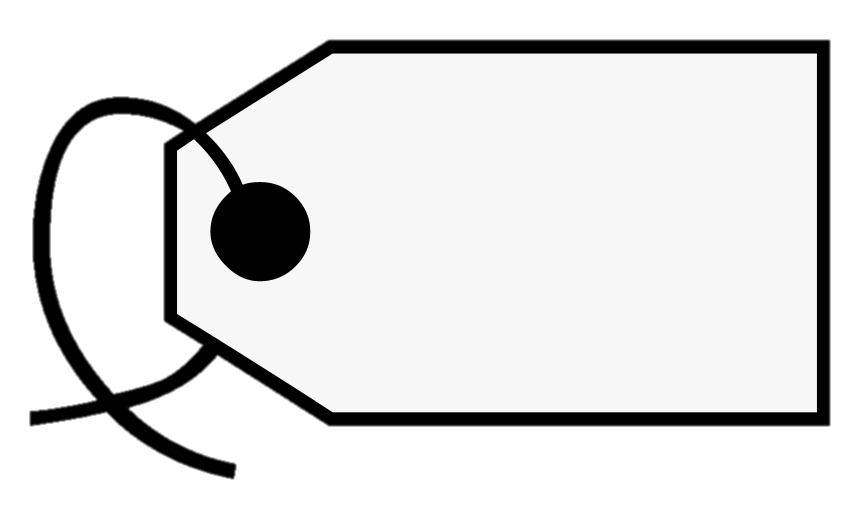 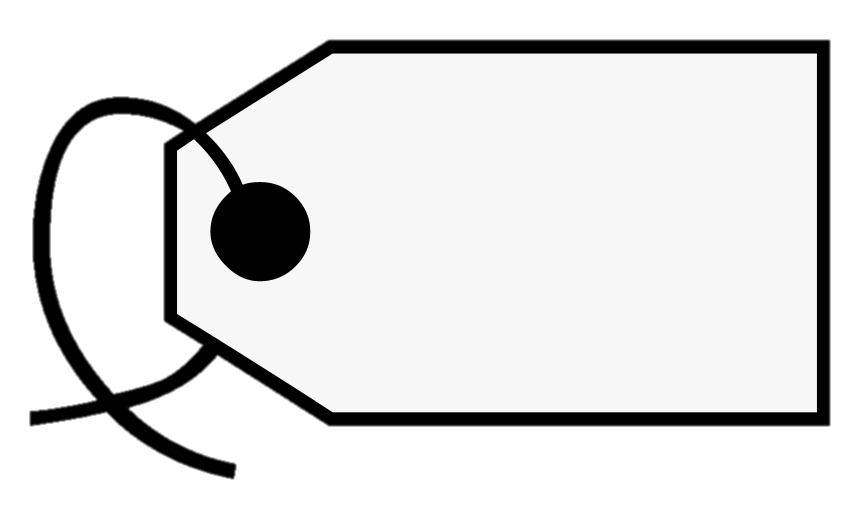 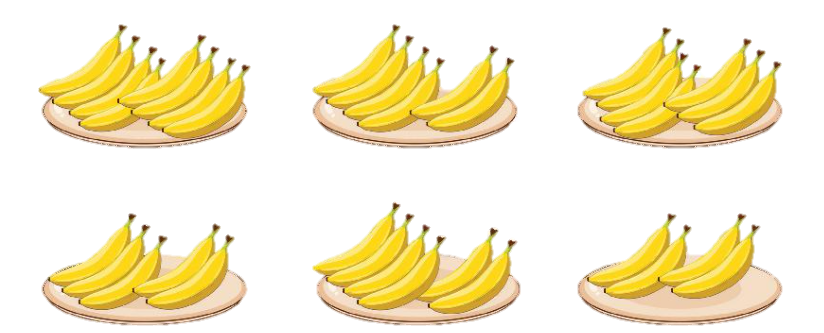 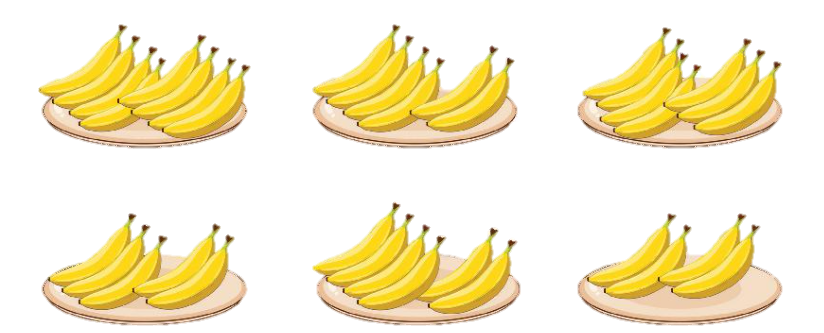 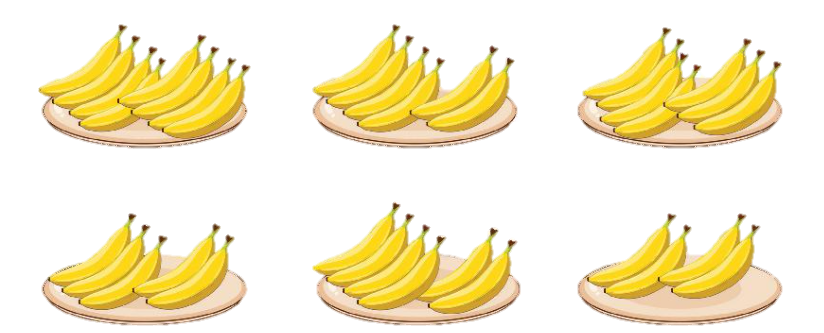 B
C
A
8 cộng mấy bằng 12?
D
E
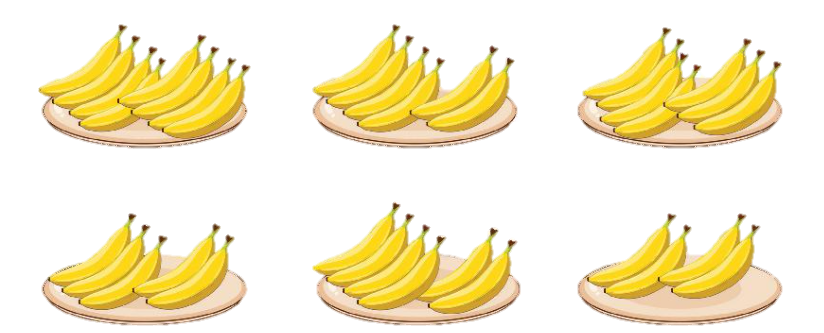 G
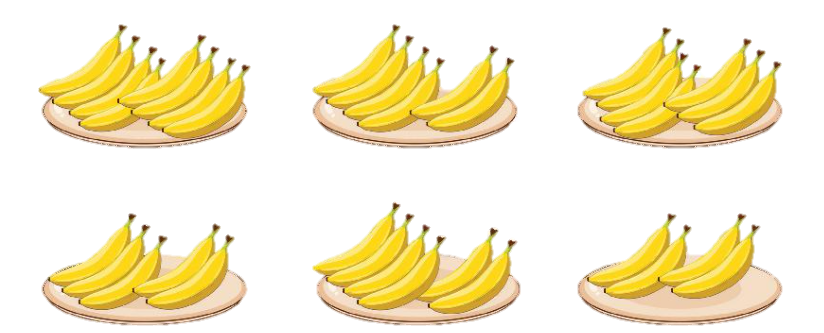 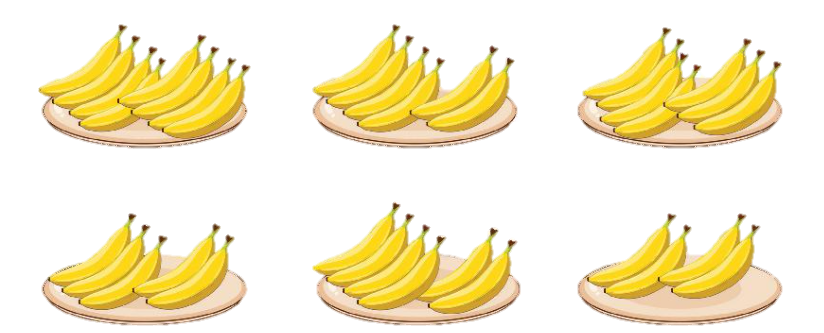 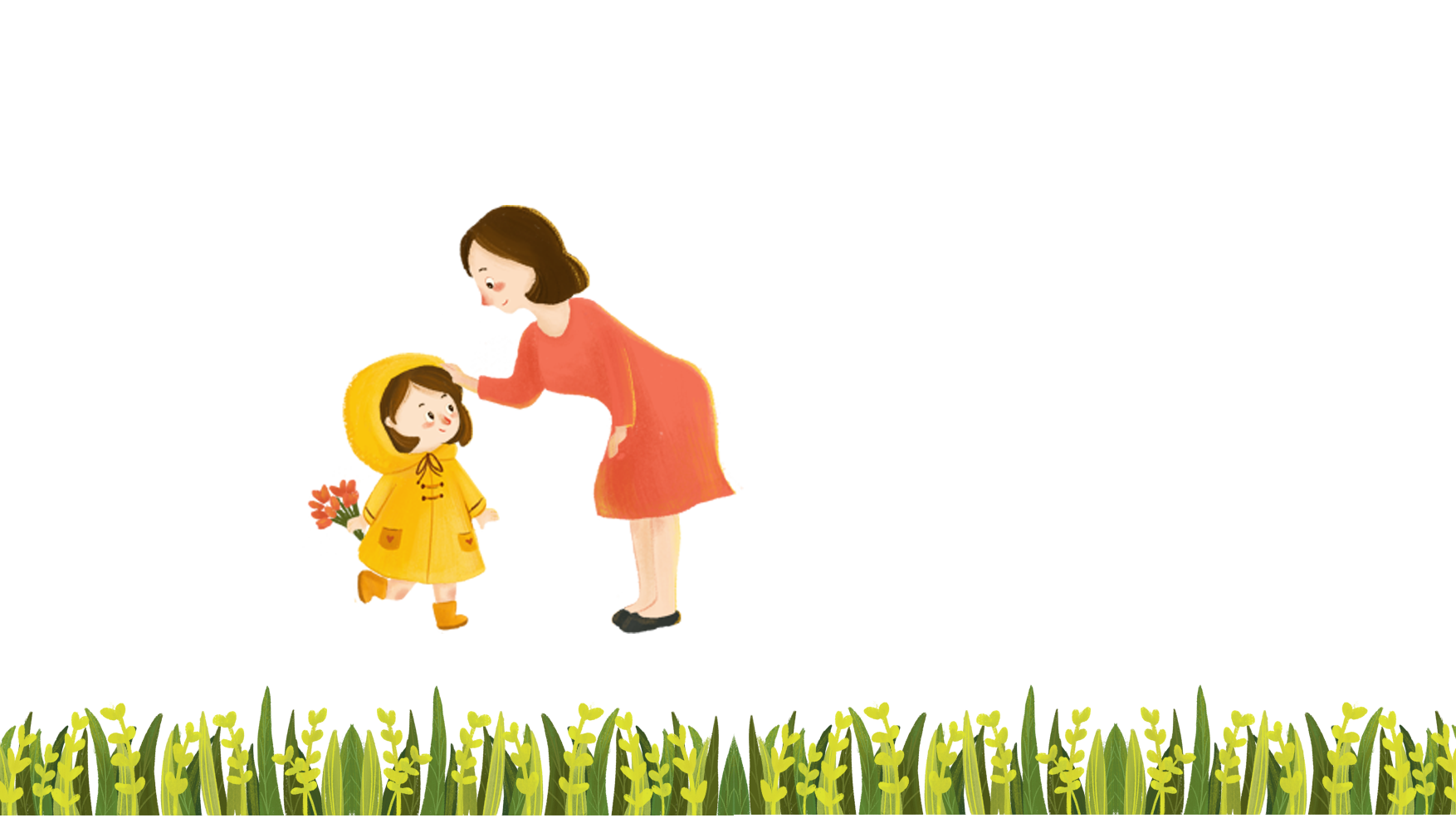 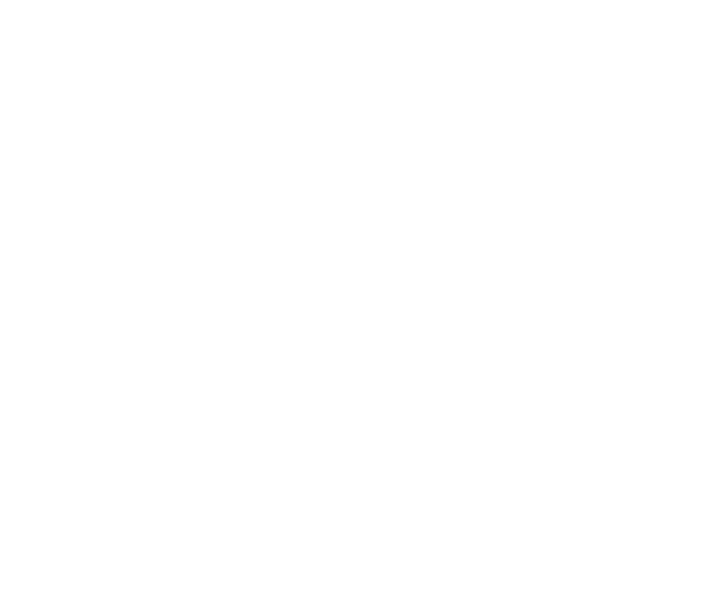 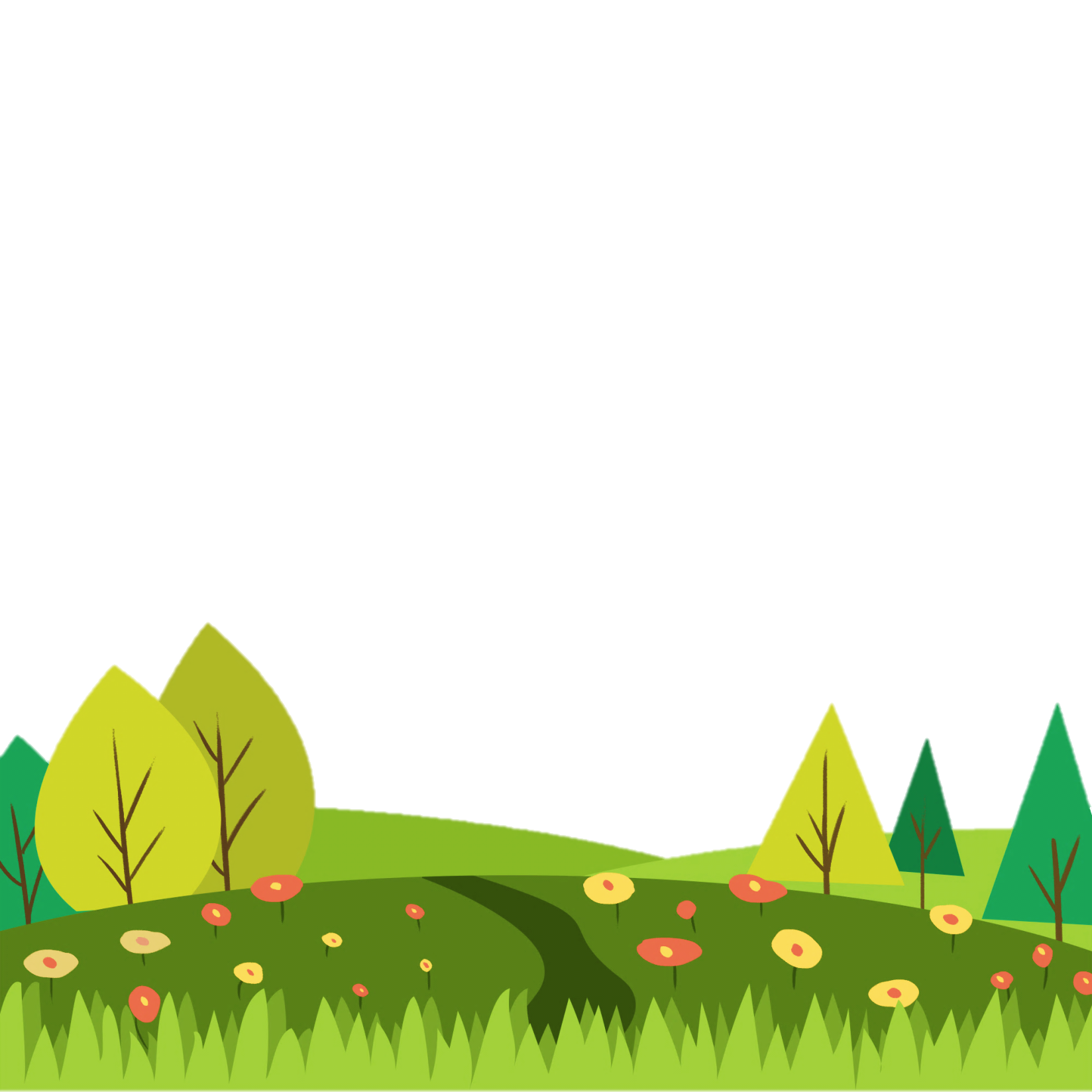 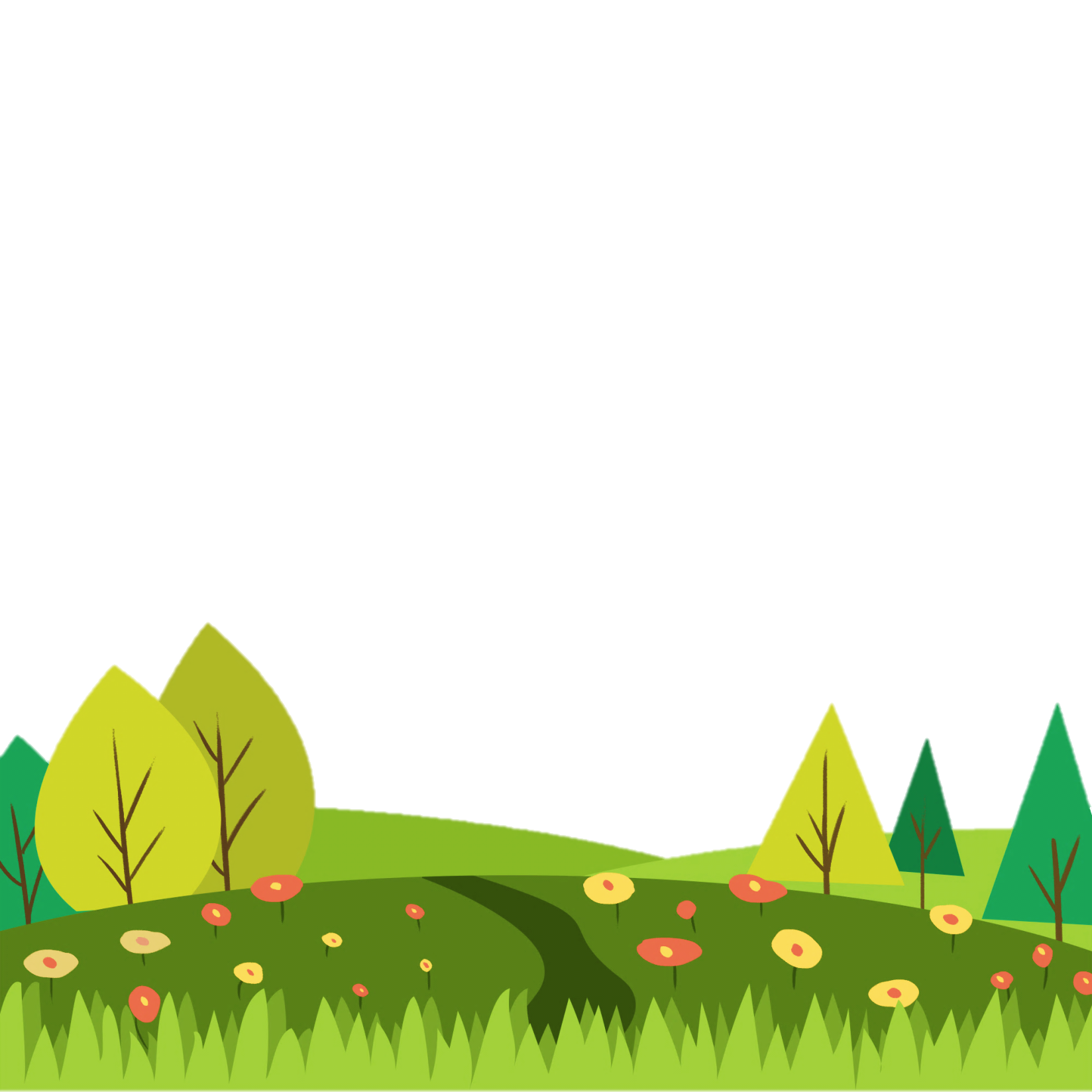 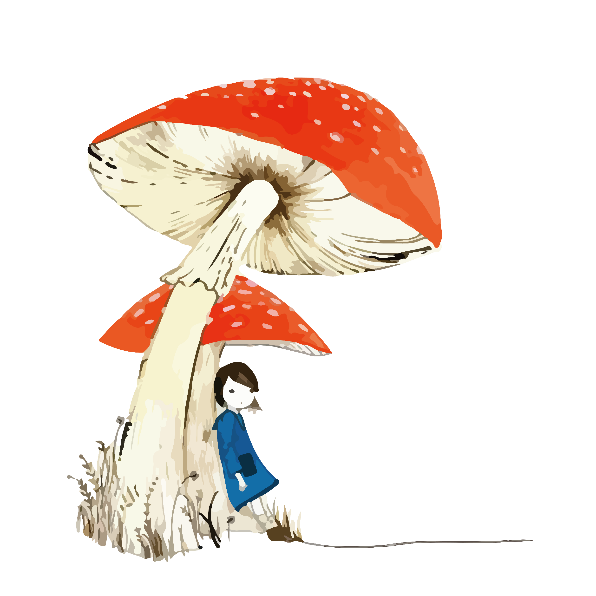 Phân biệt 9, 8, 7, 6 cộng với một số
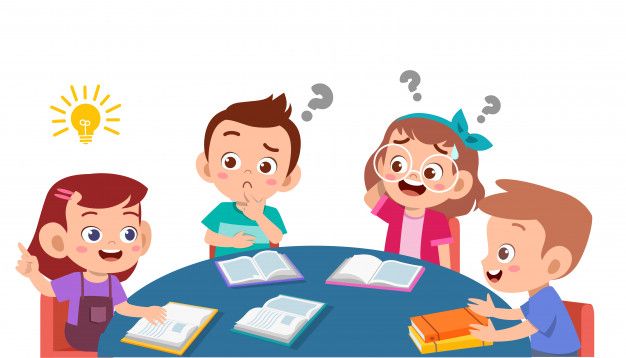 Gộp cho đủ chục rồi cộng với số còn lại
Tách 1 ở 
số sau
Tách 2 ở 
số sau
Tách 3 ở 
số sau
Tách 4 ở 
số sau
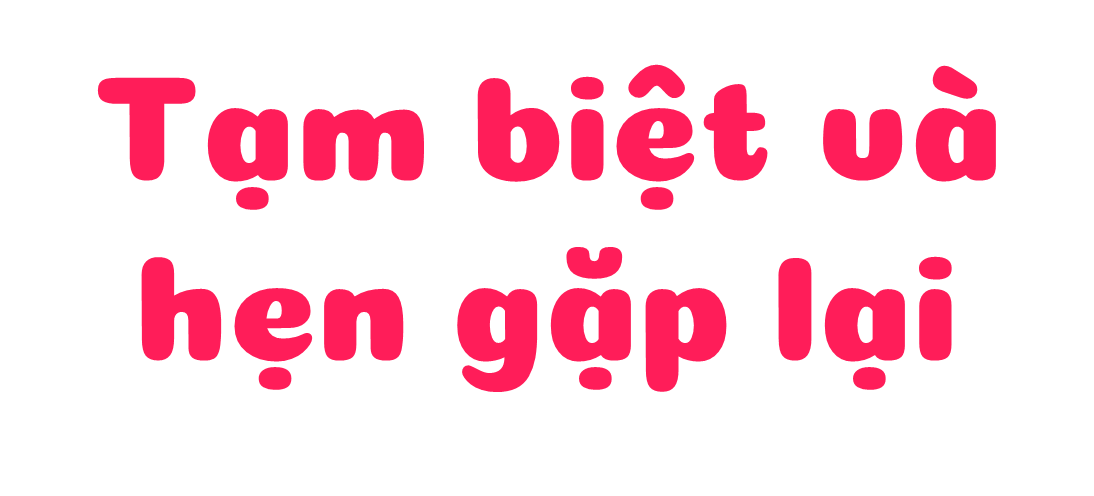